27 Figures of Speech
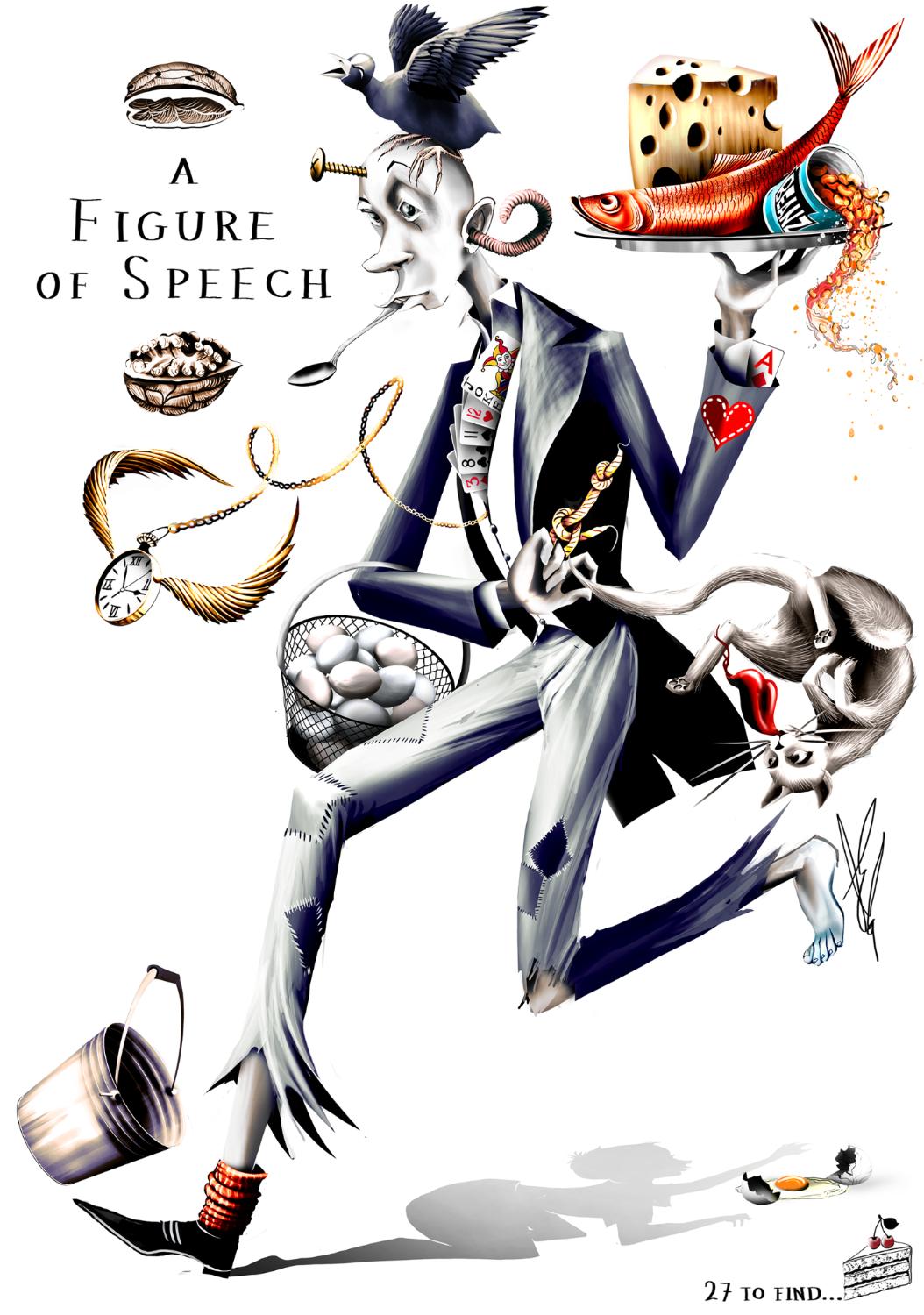 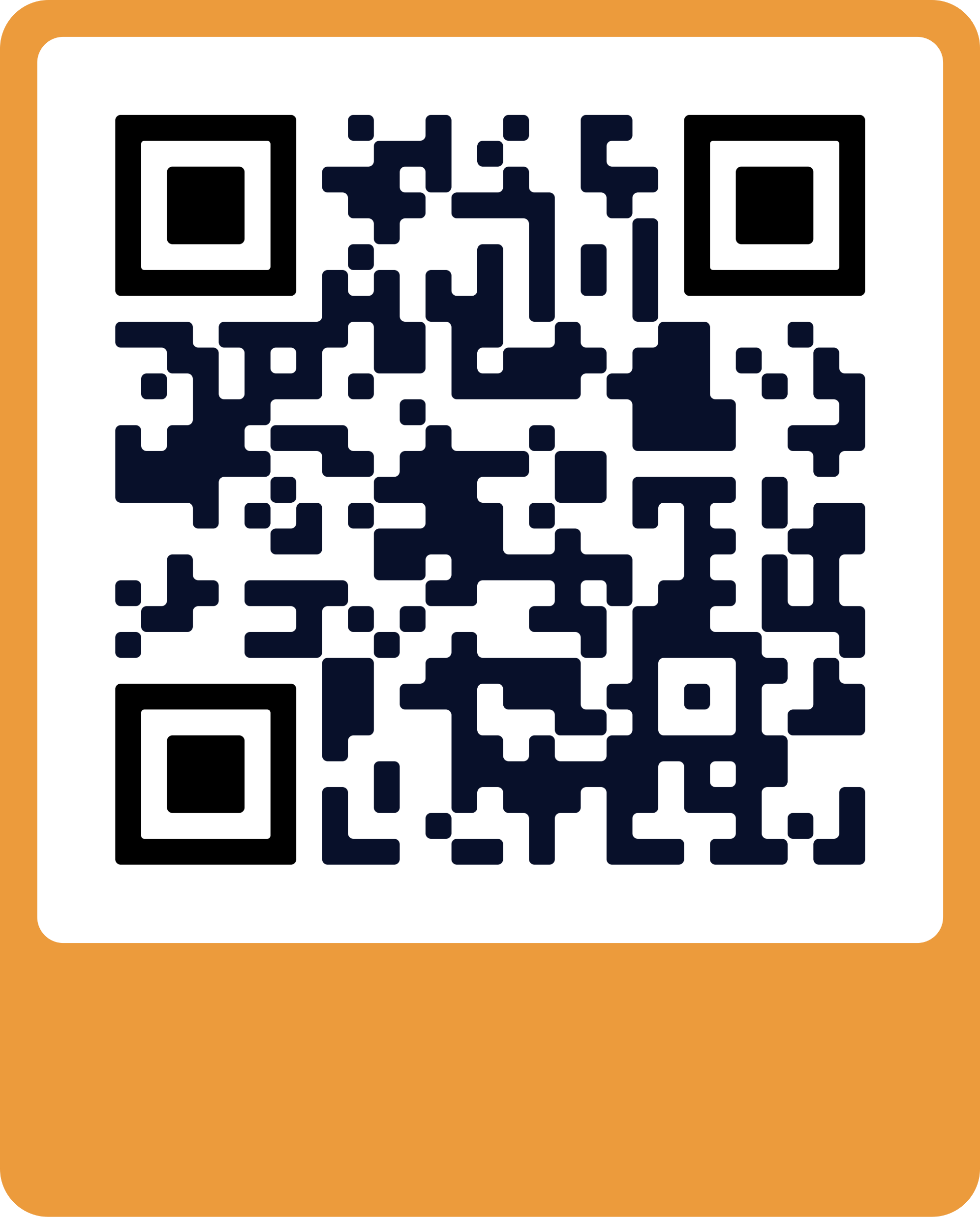 27 Figures of Speech
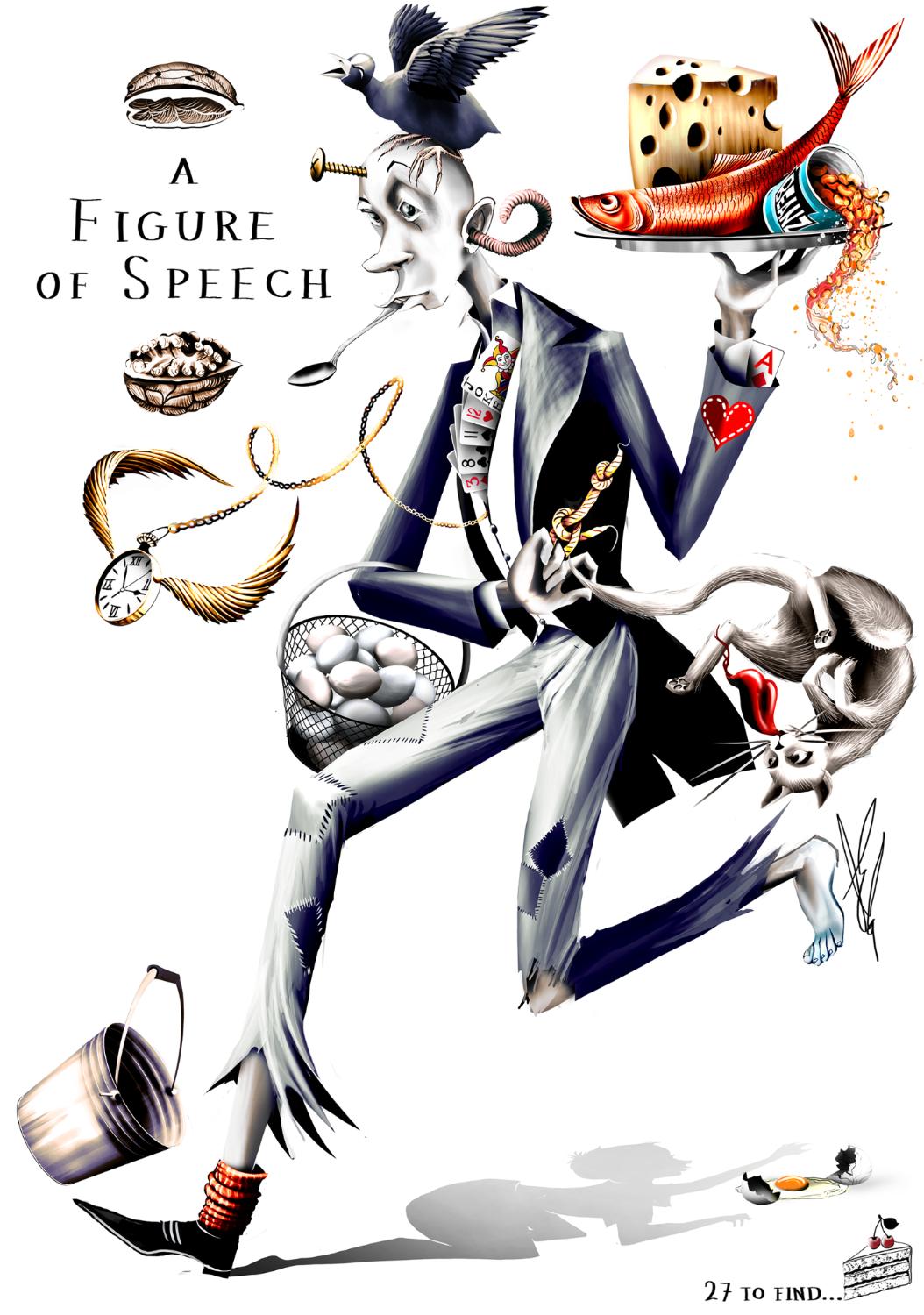 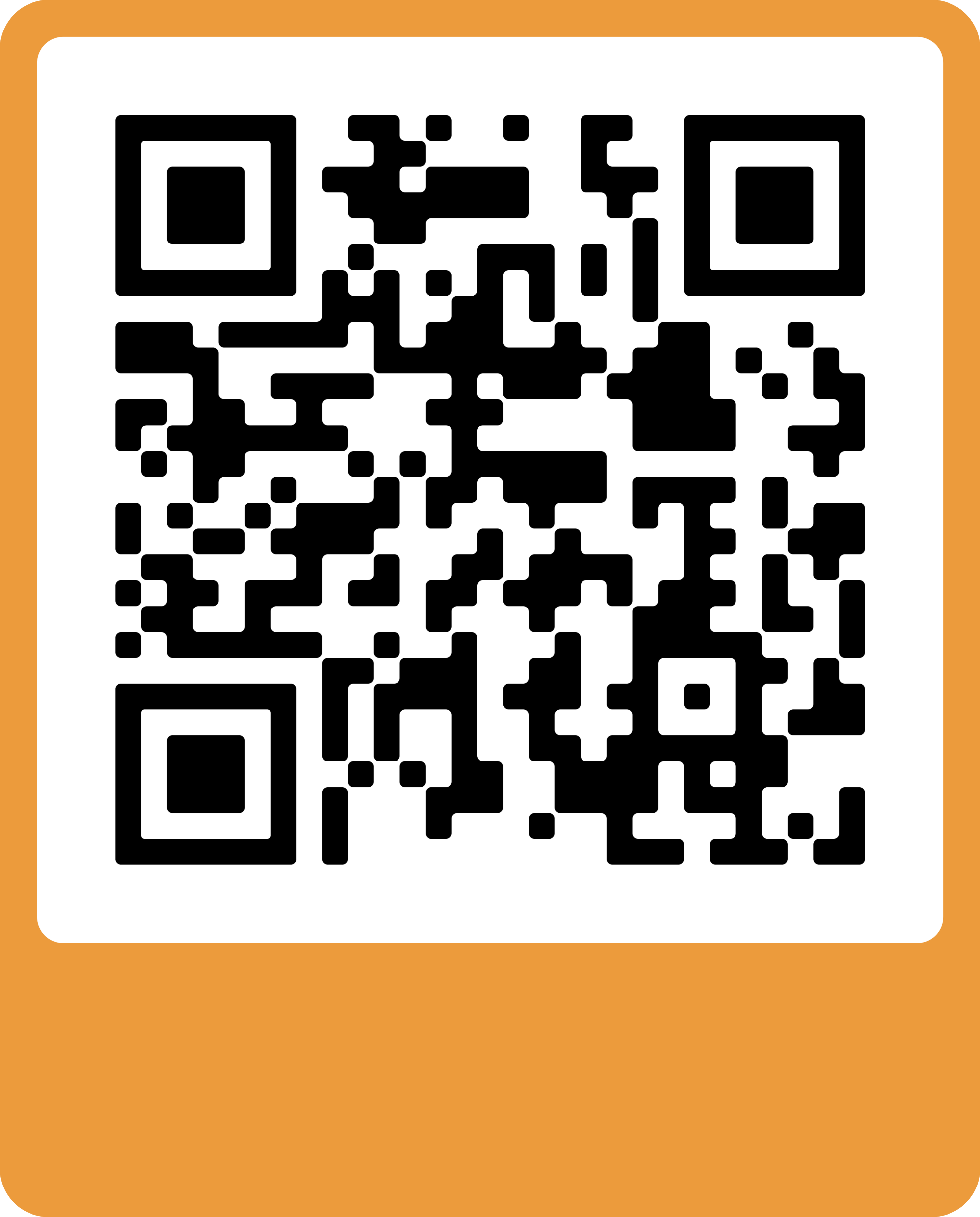 27 Figures of Speech
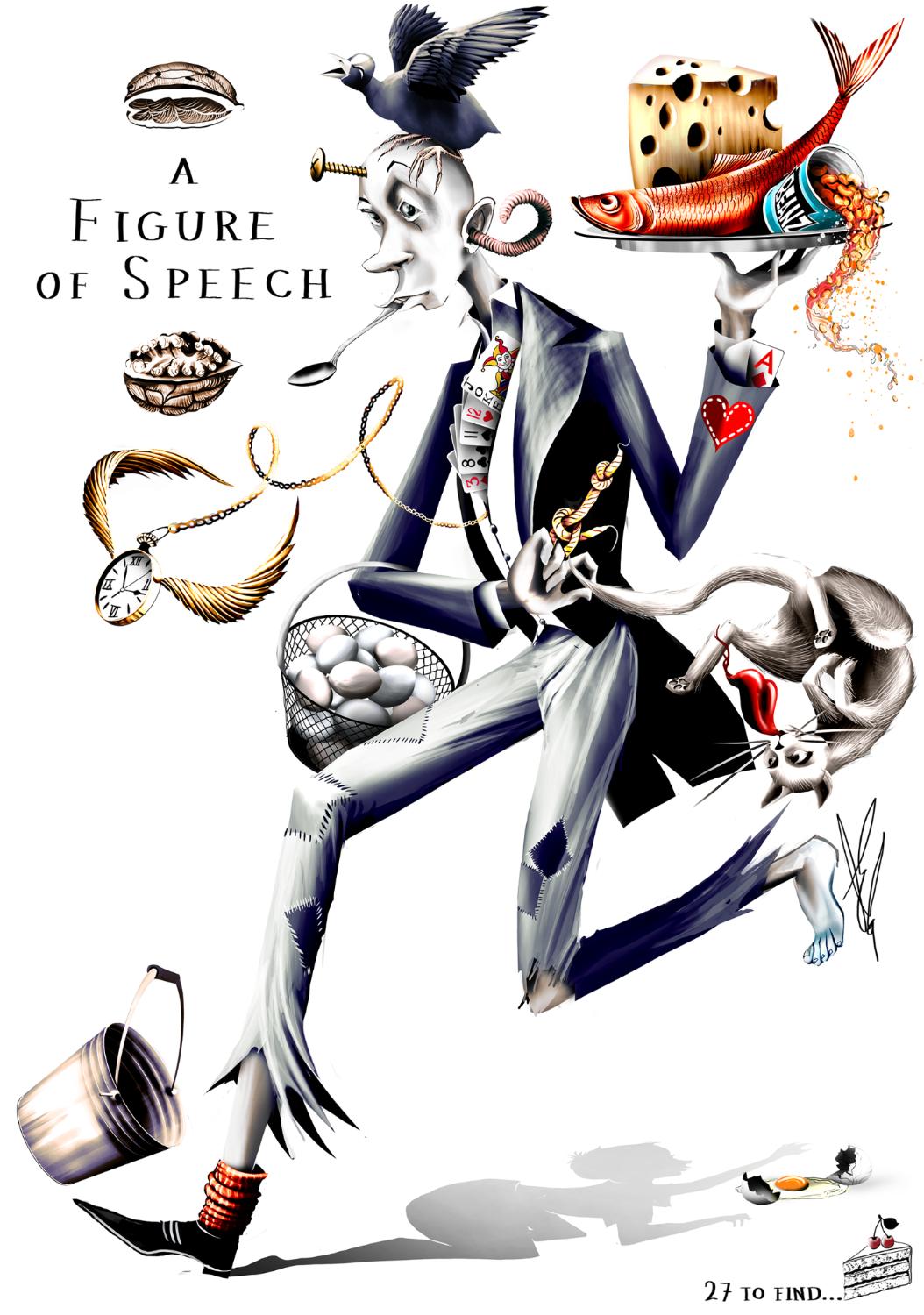 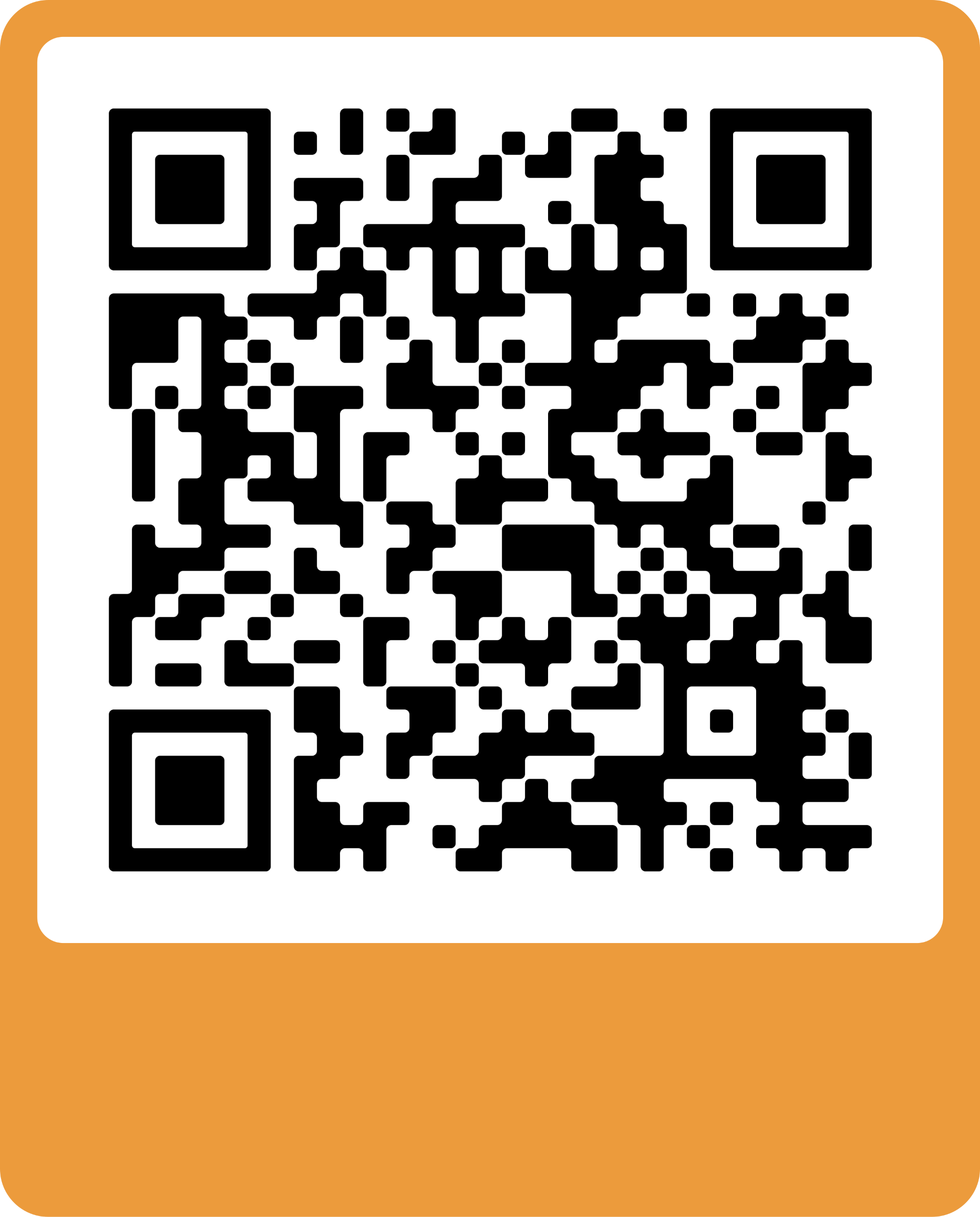 27 Figures of Speech
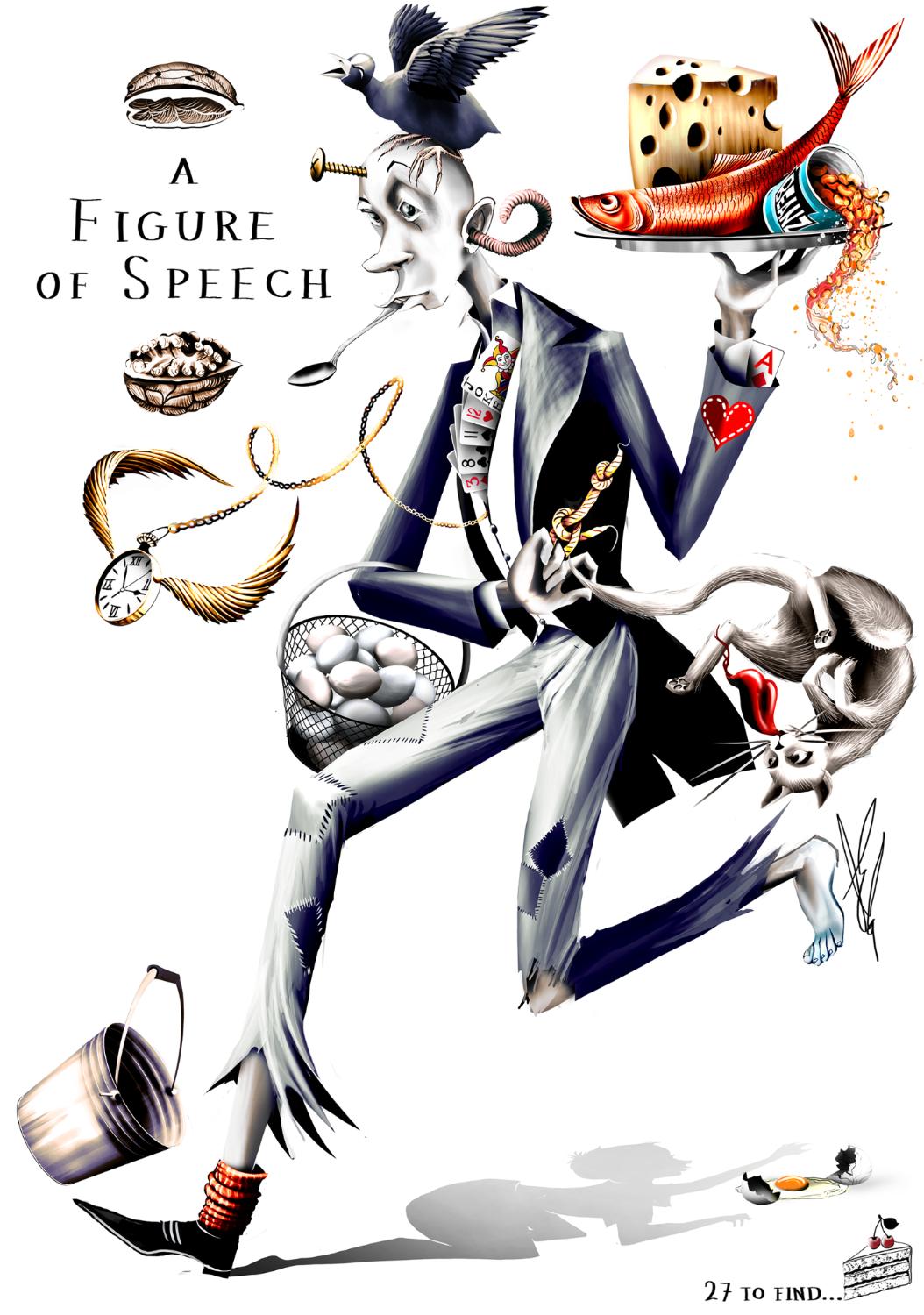 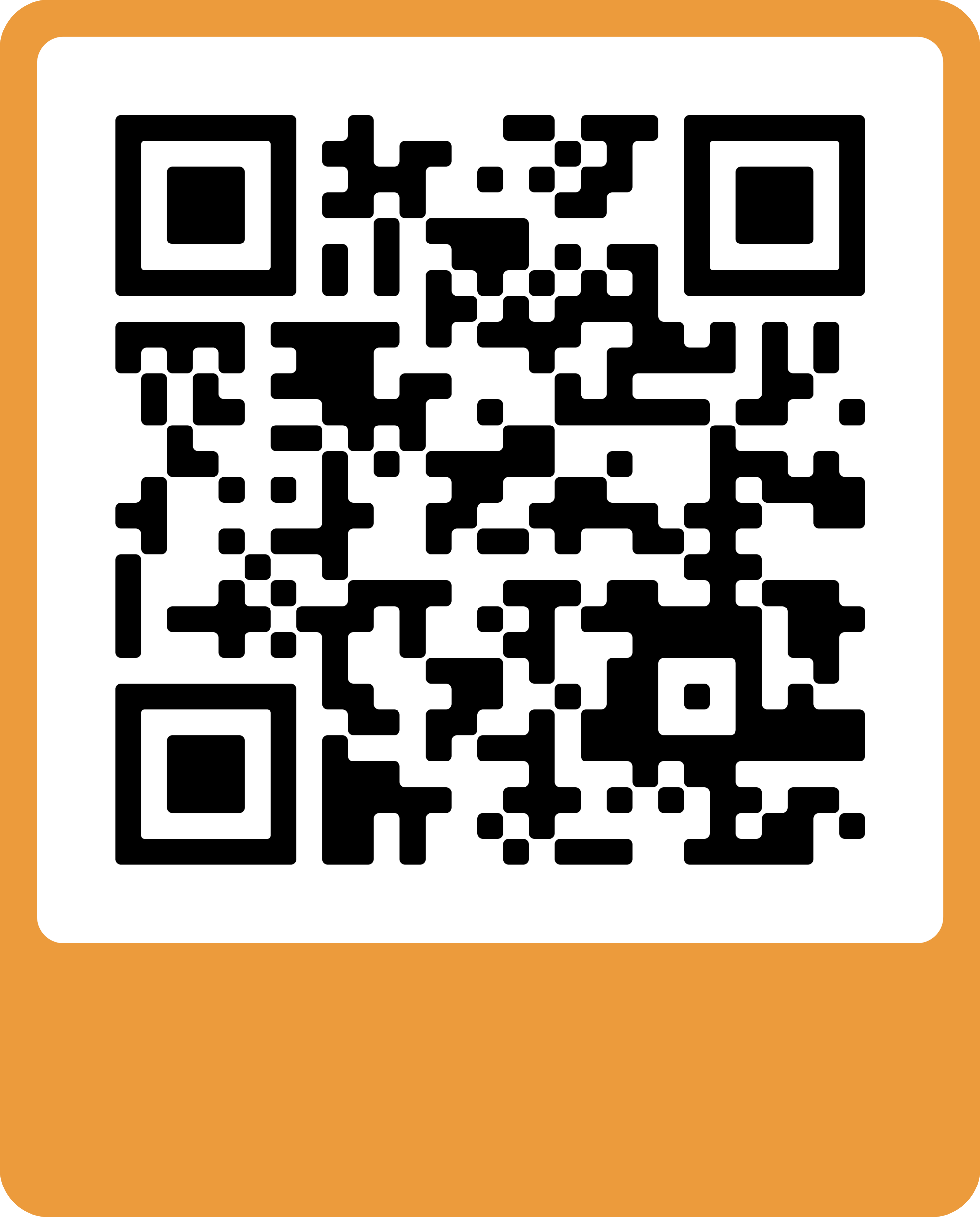 27 Figures of Speech
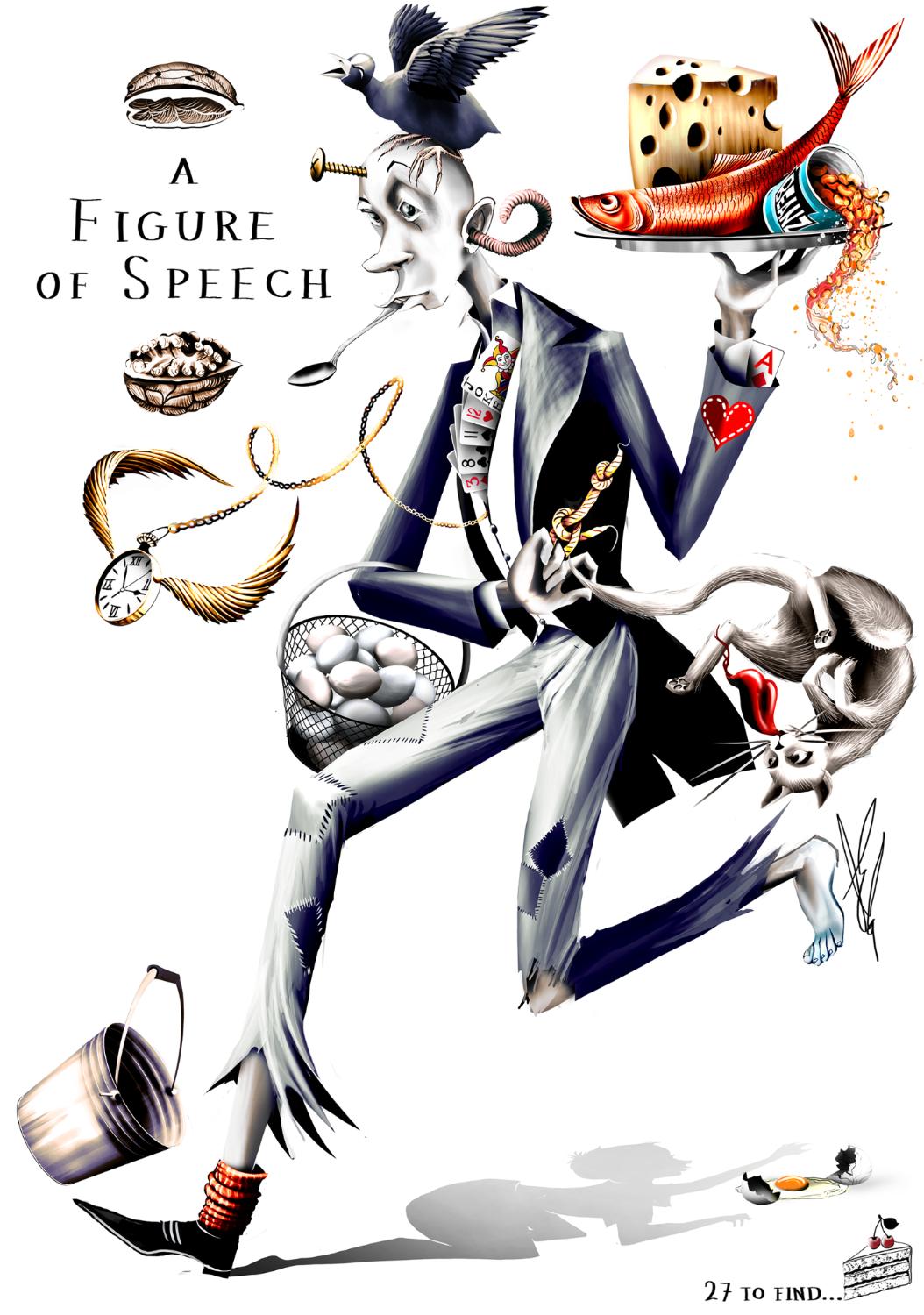 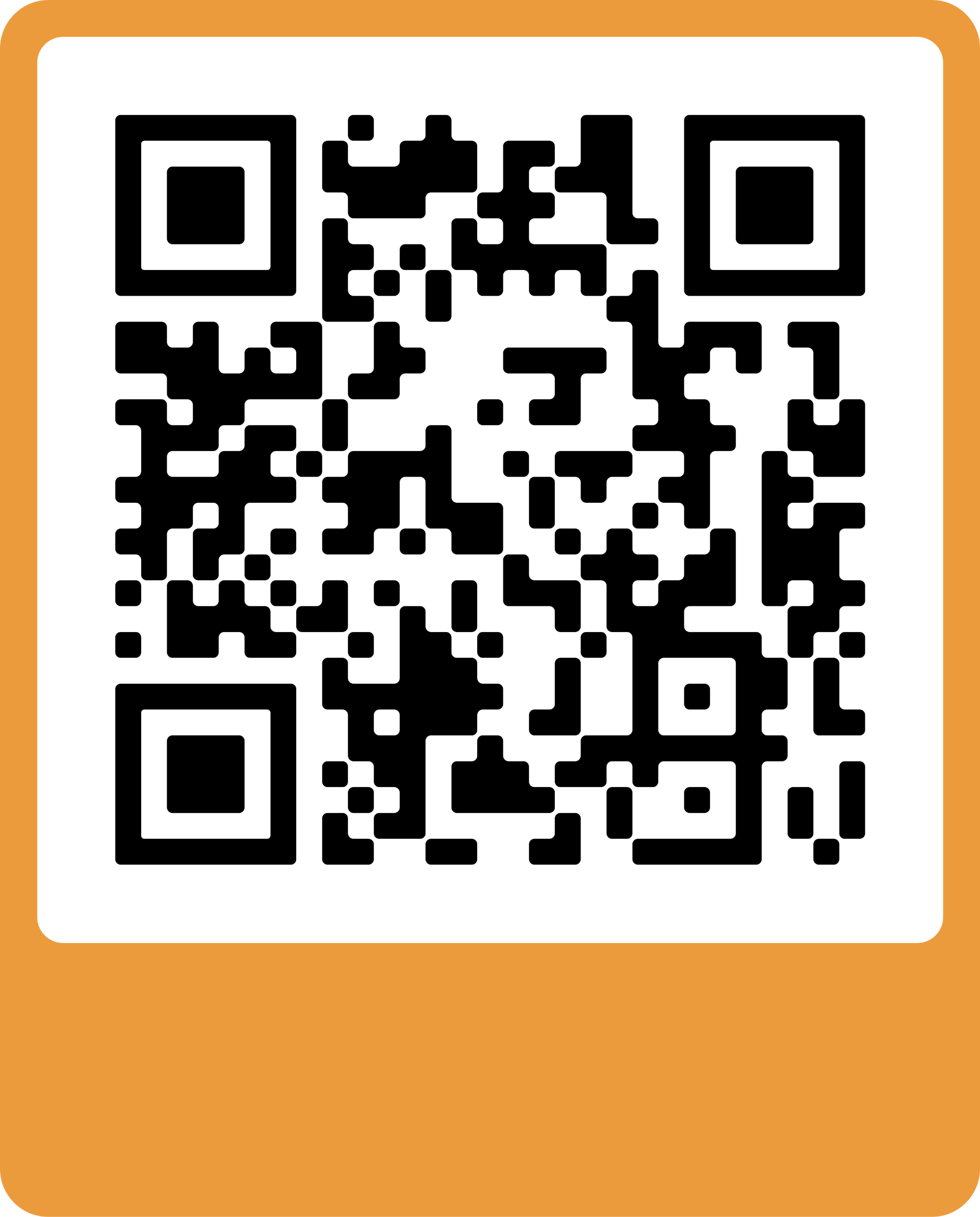 27 Figures of Speech
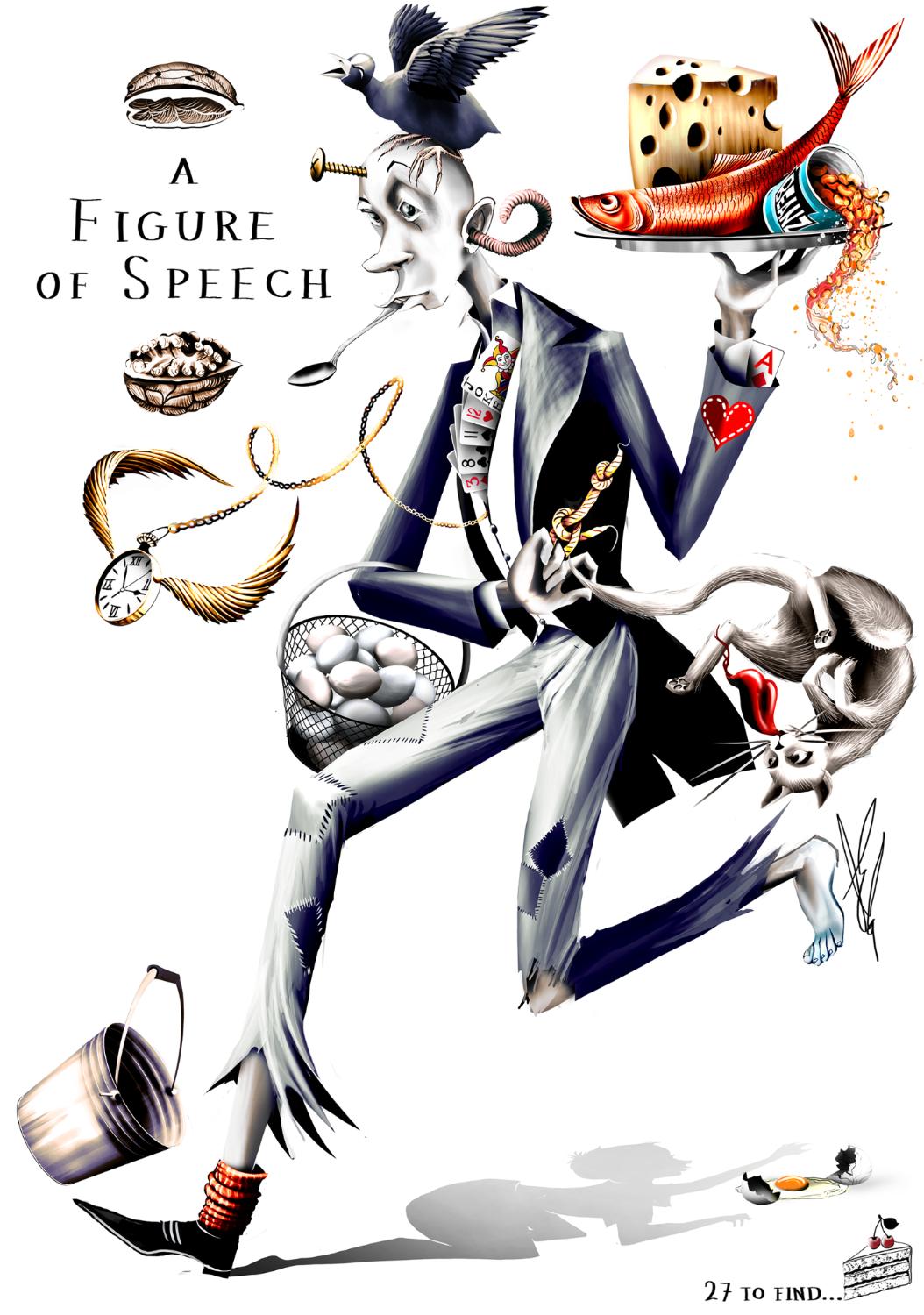 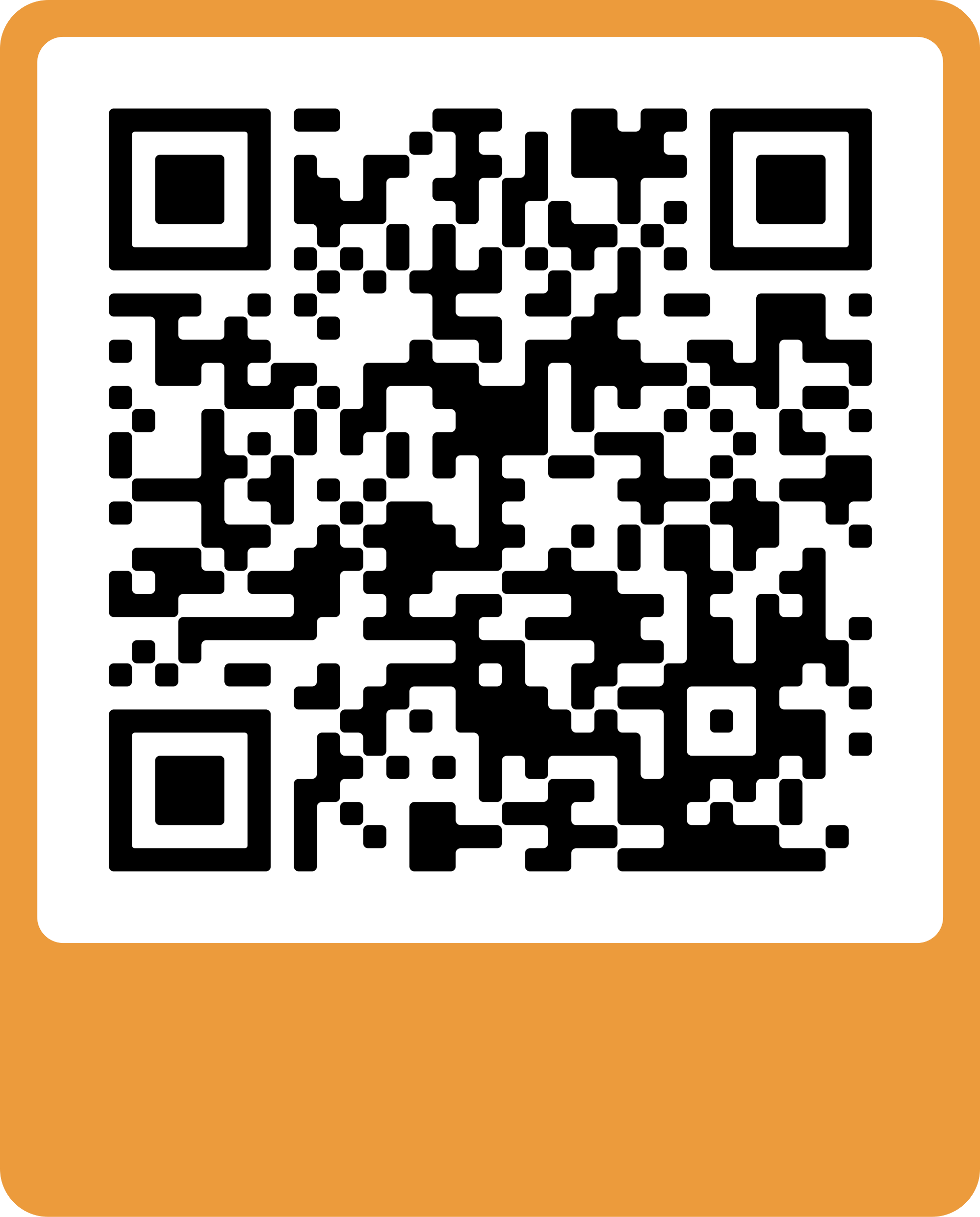 27 Figures of Speech
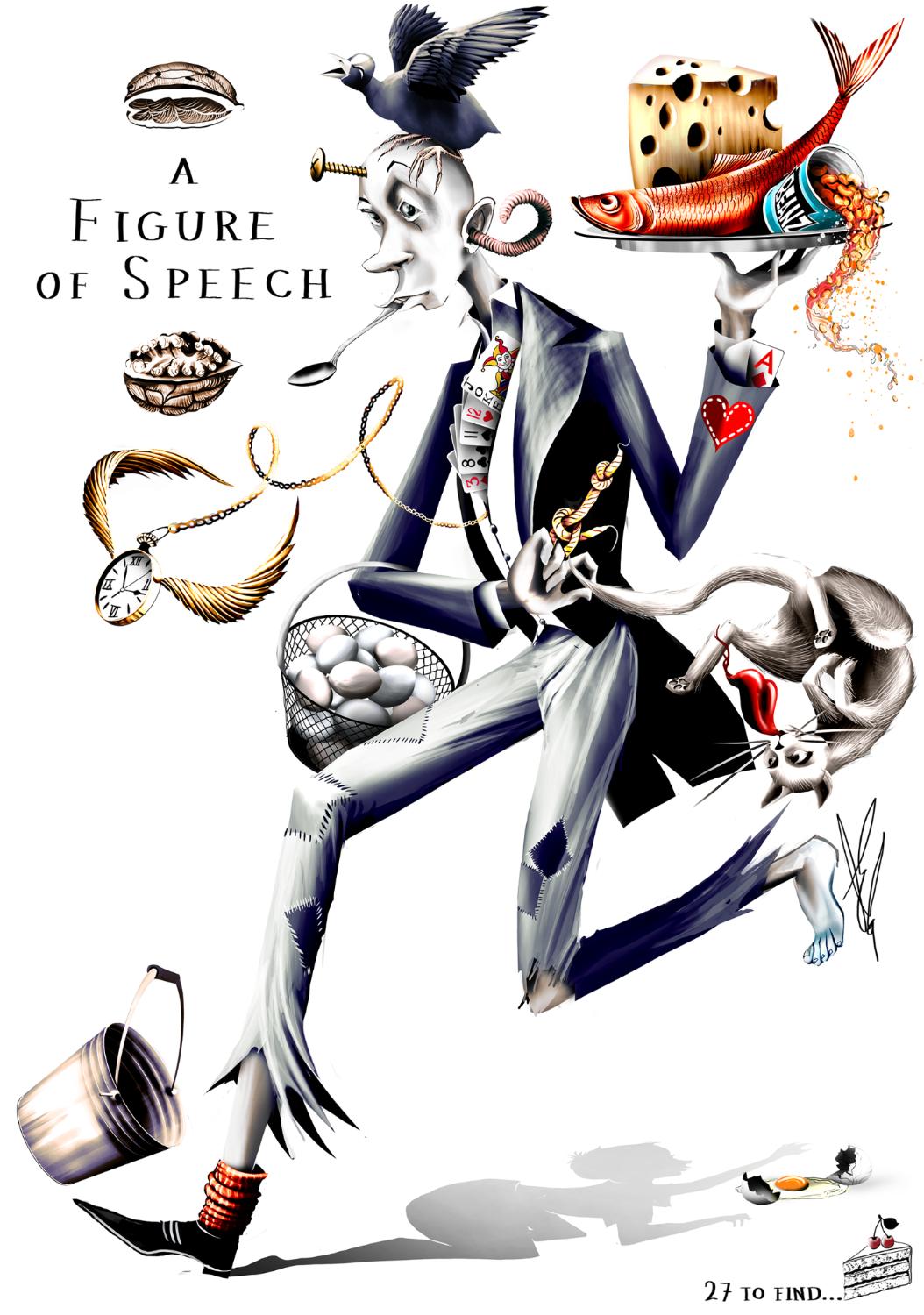 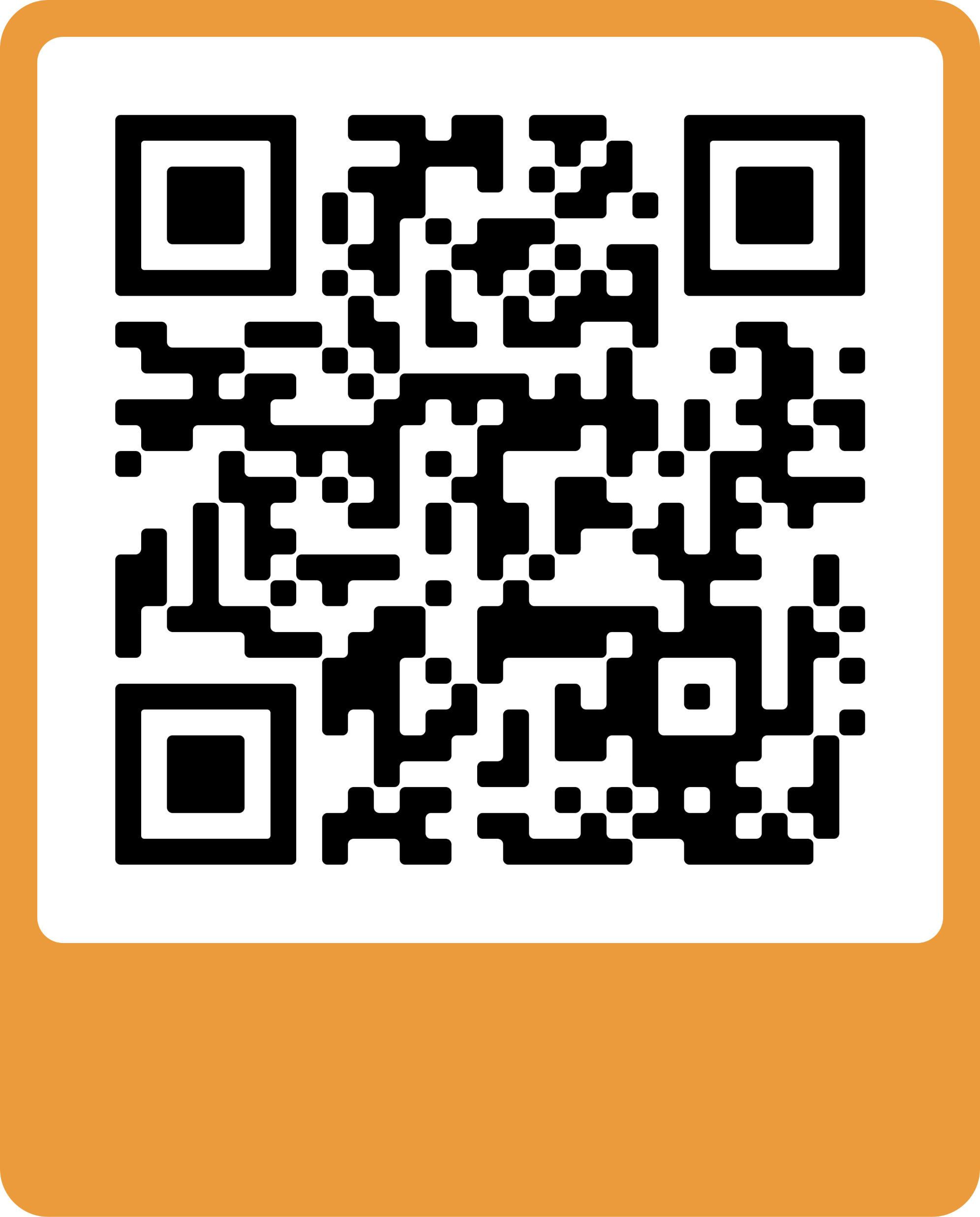 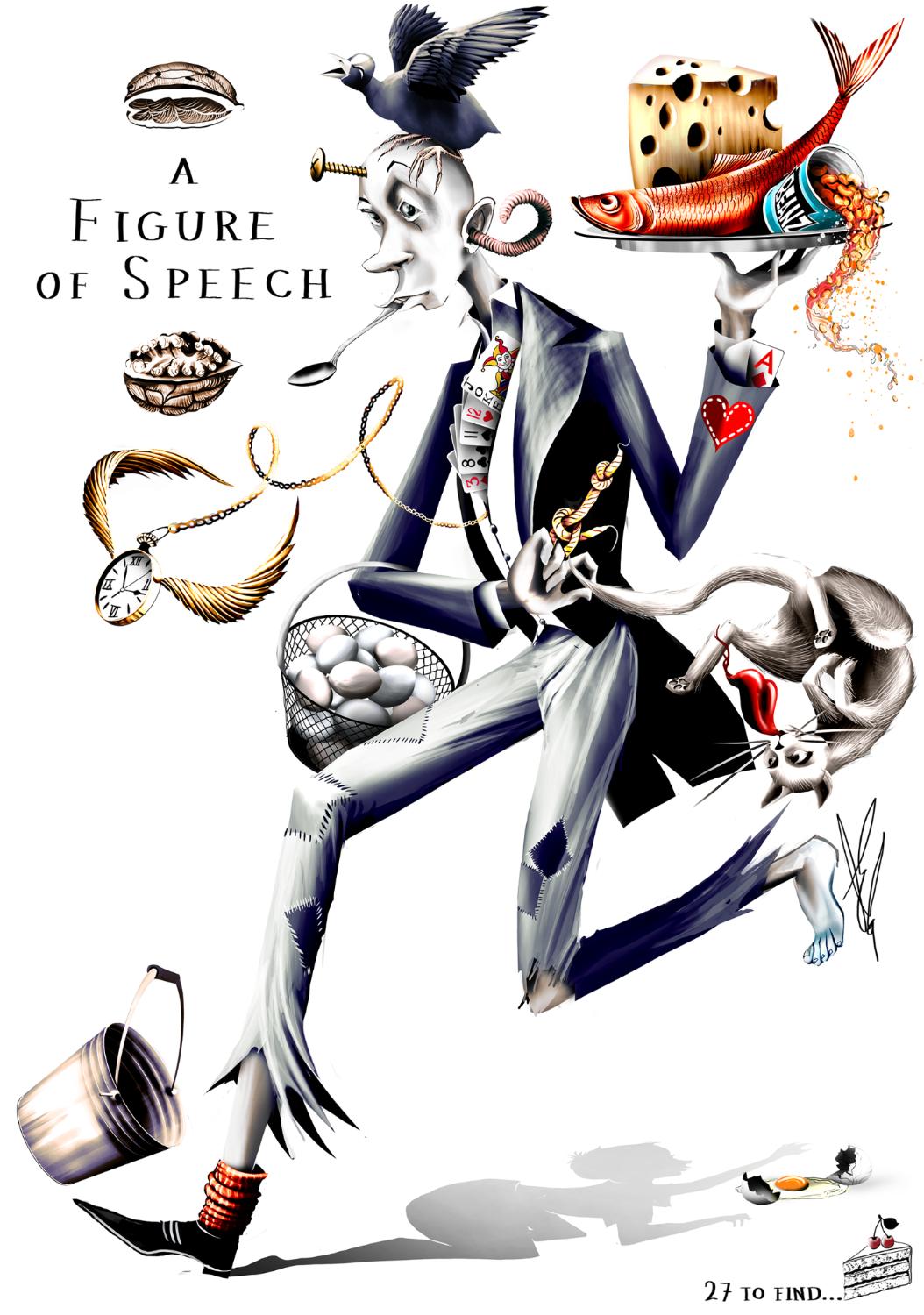 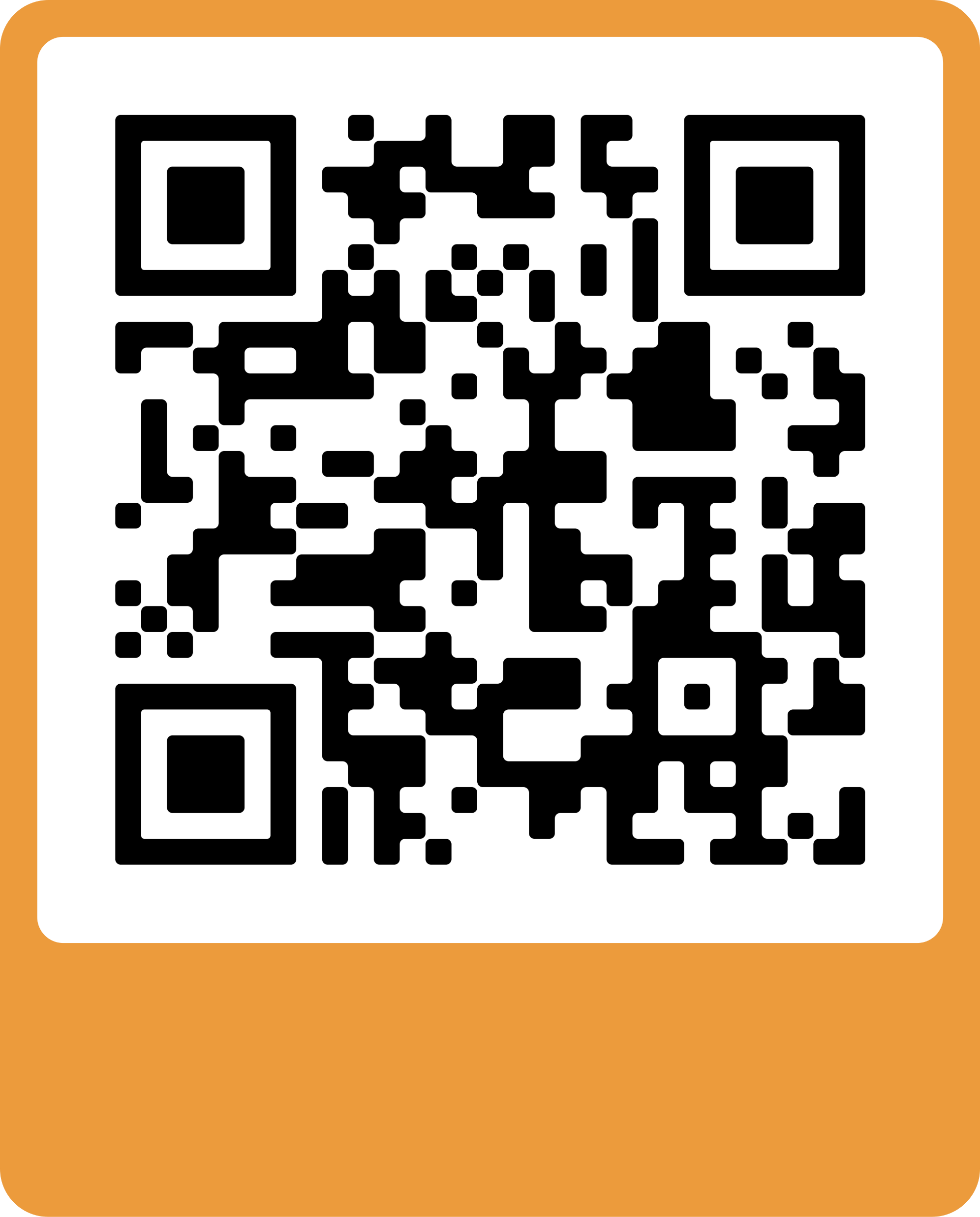 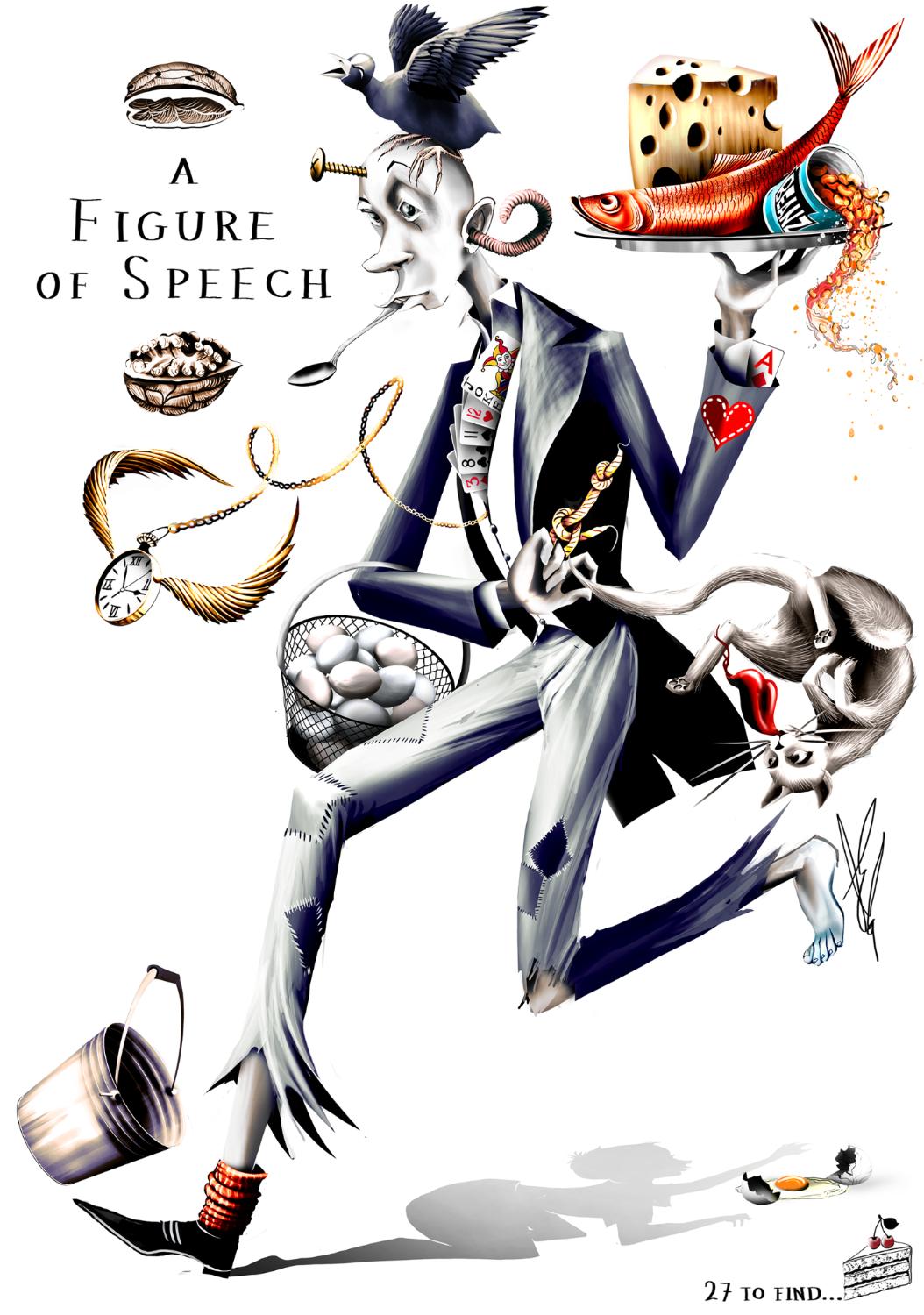 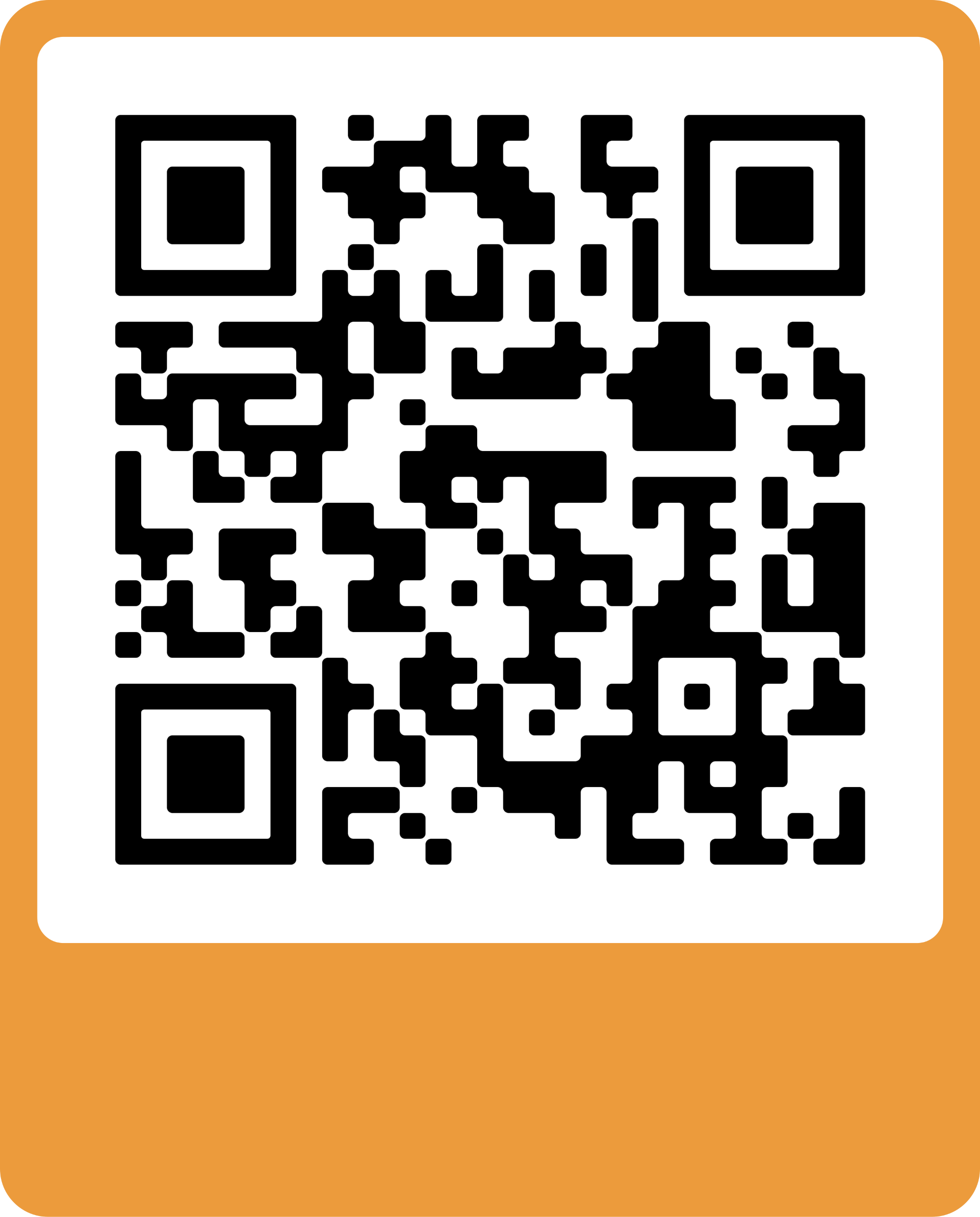 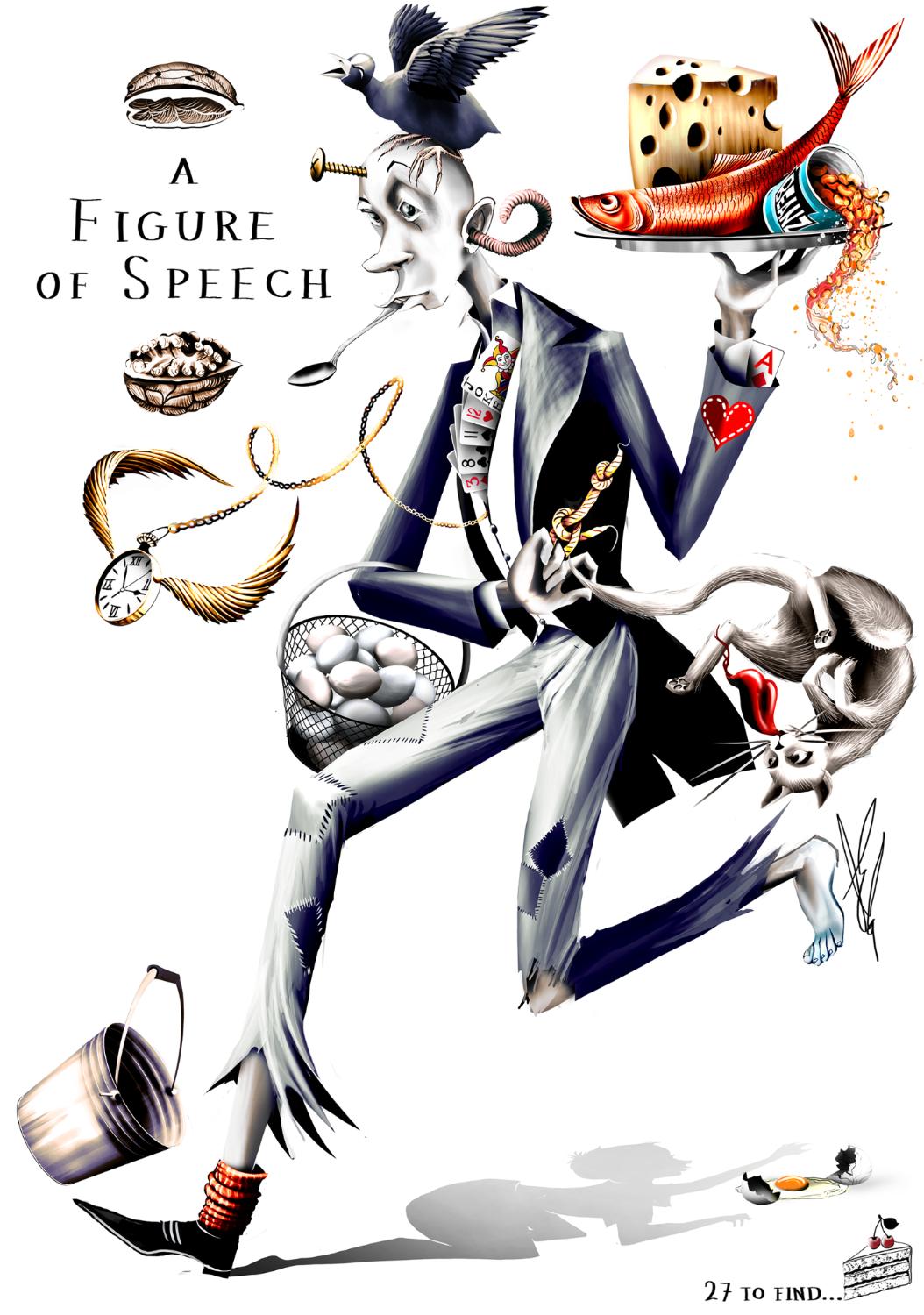 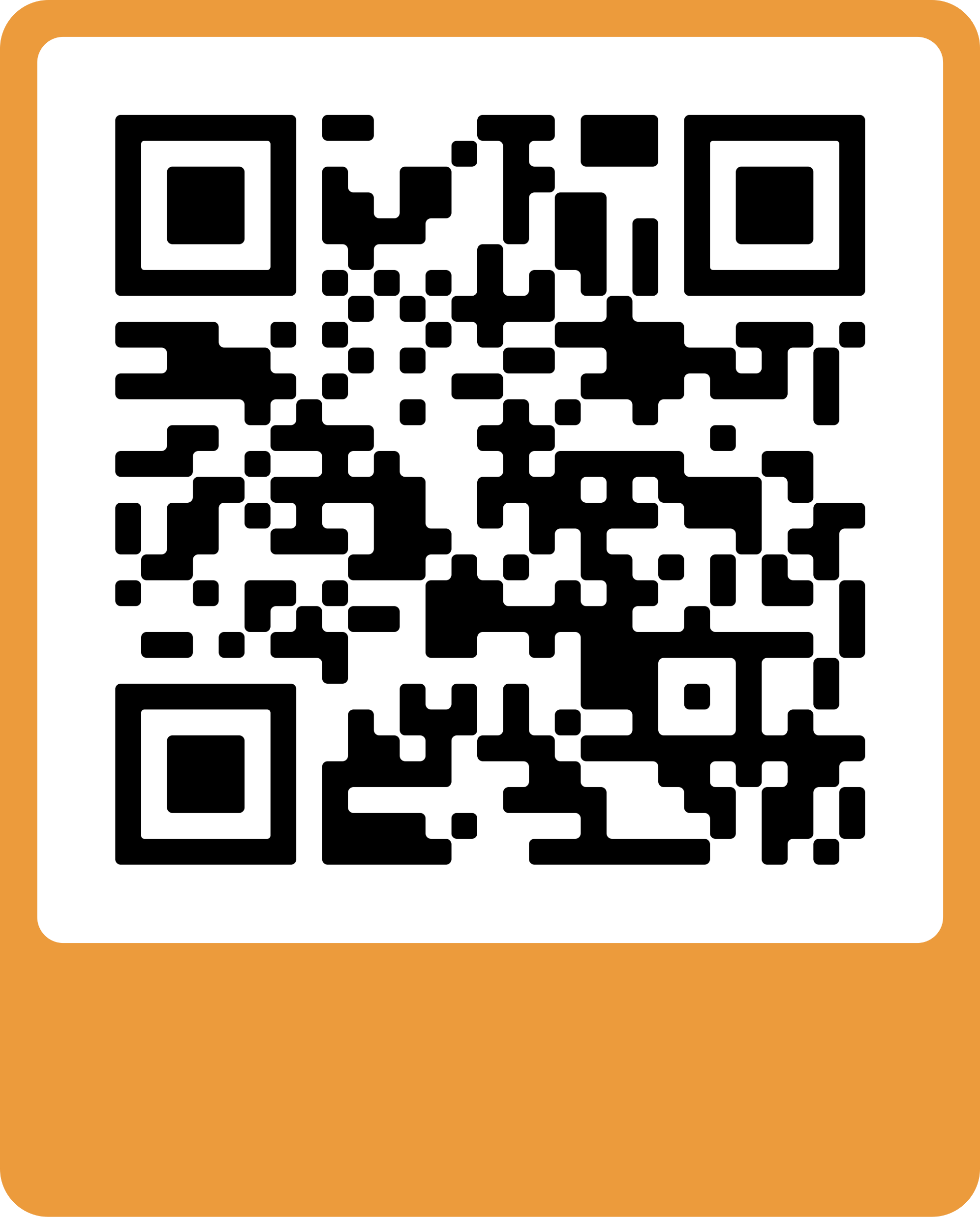 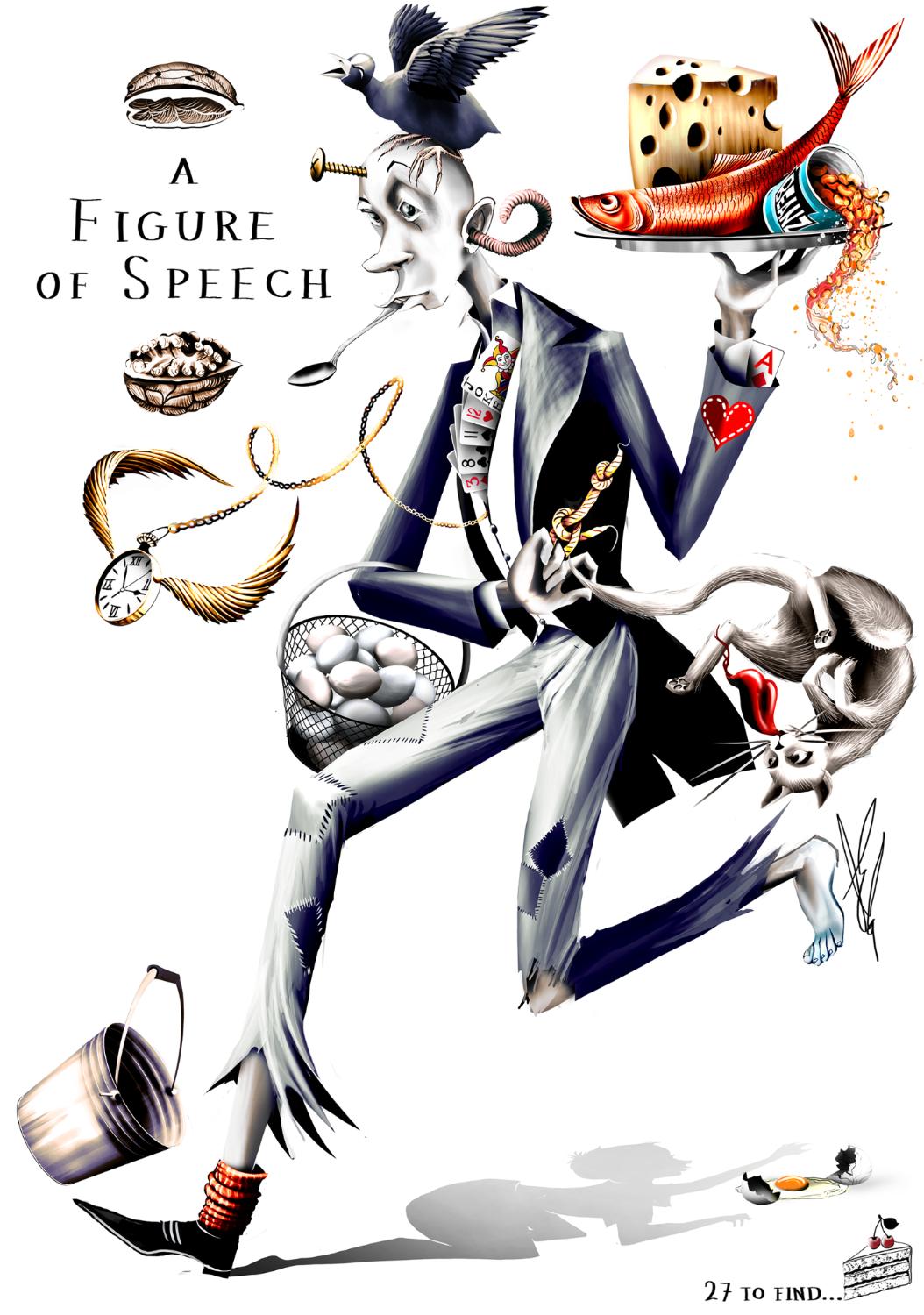 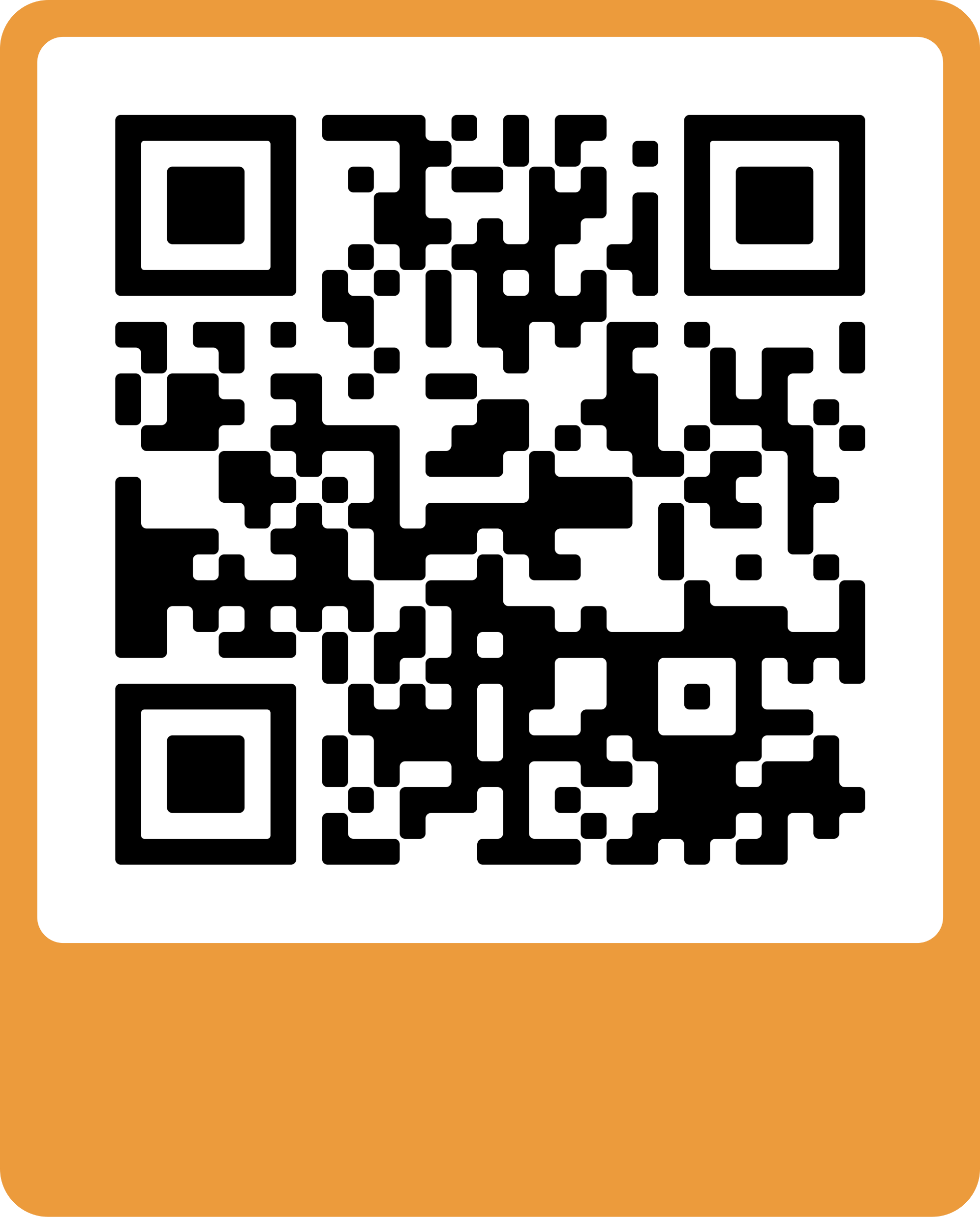 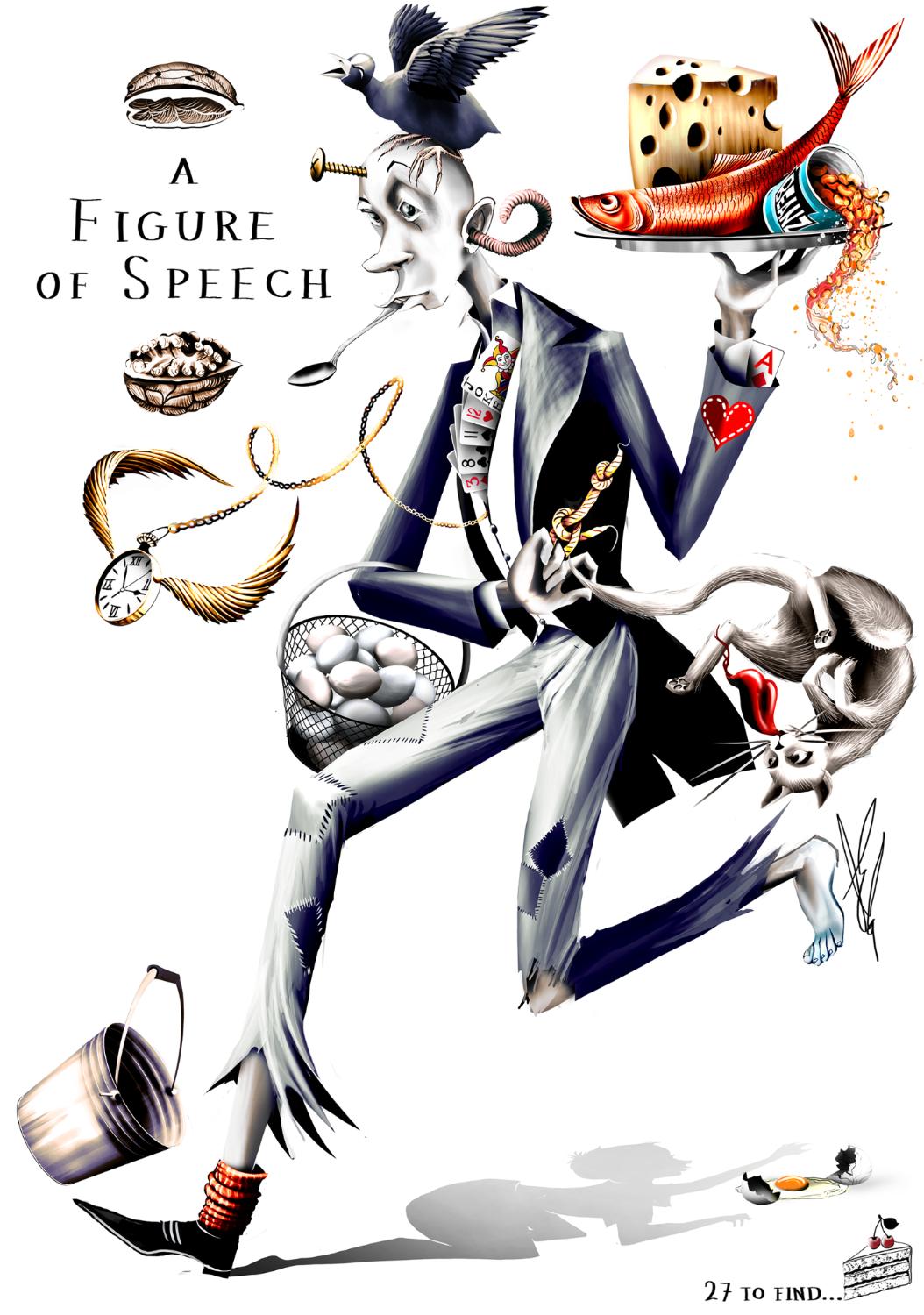 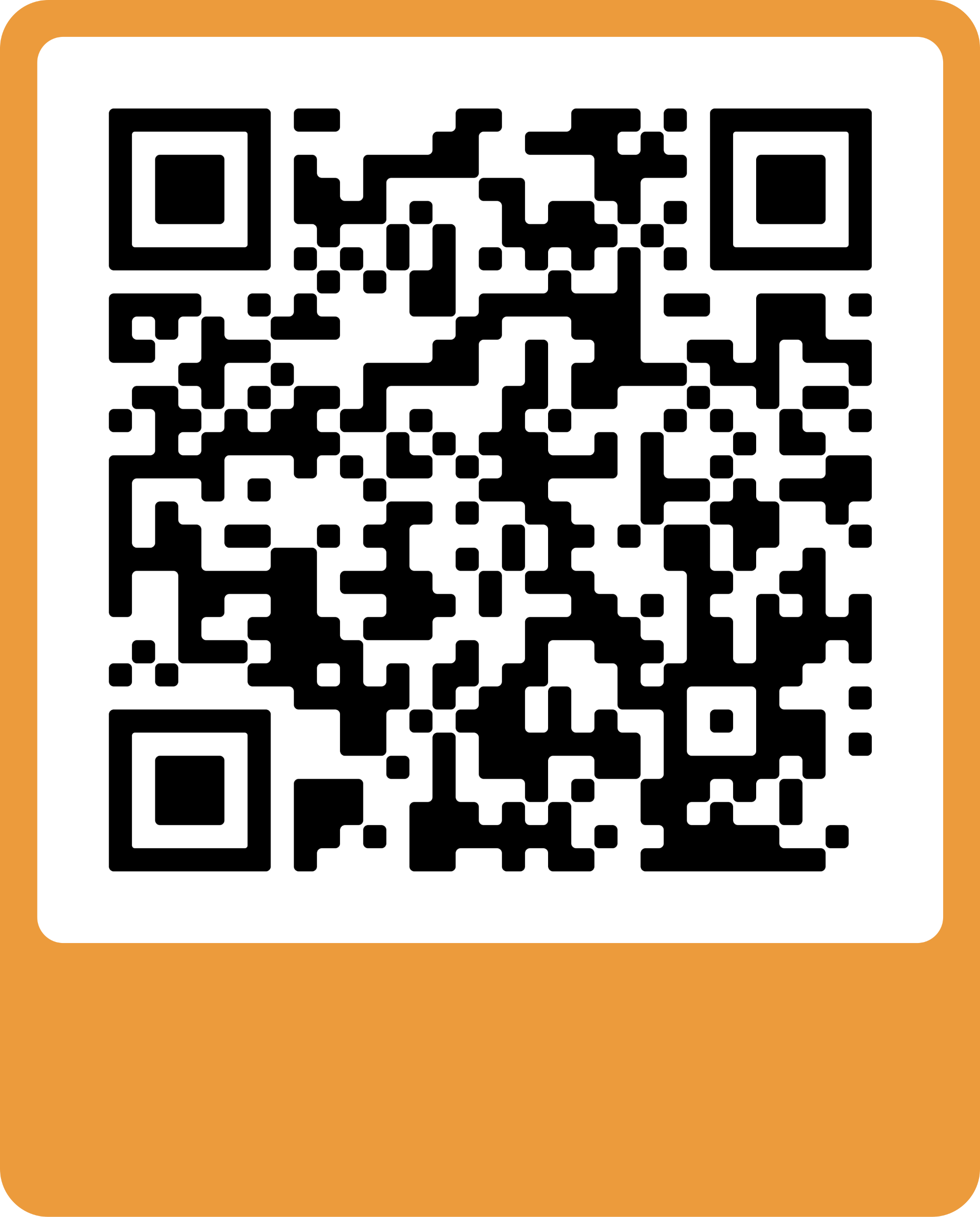 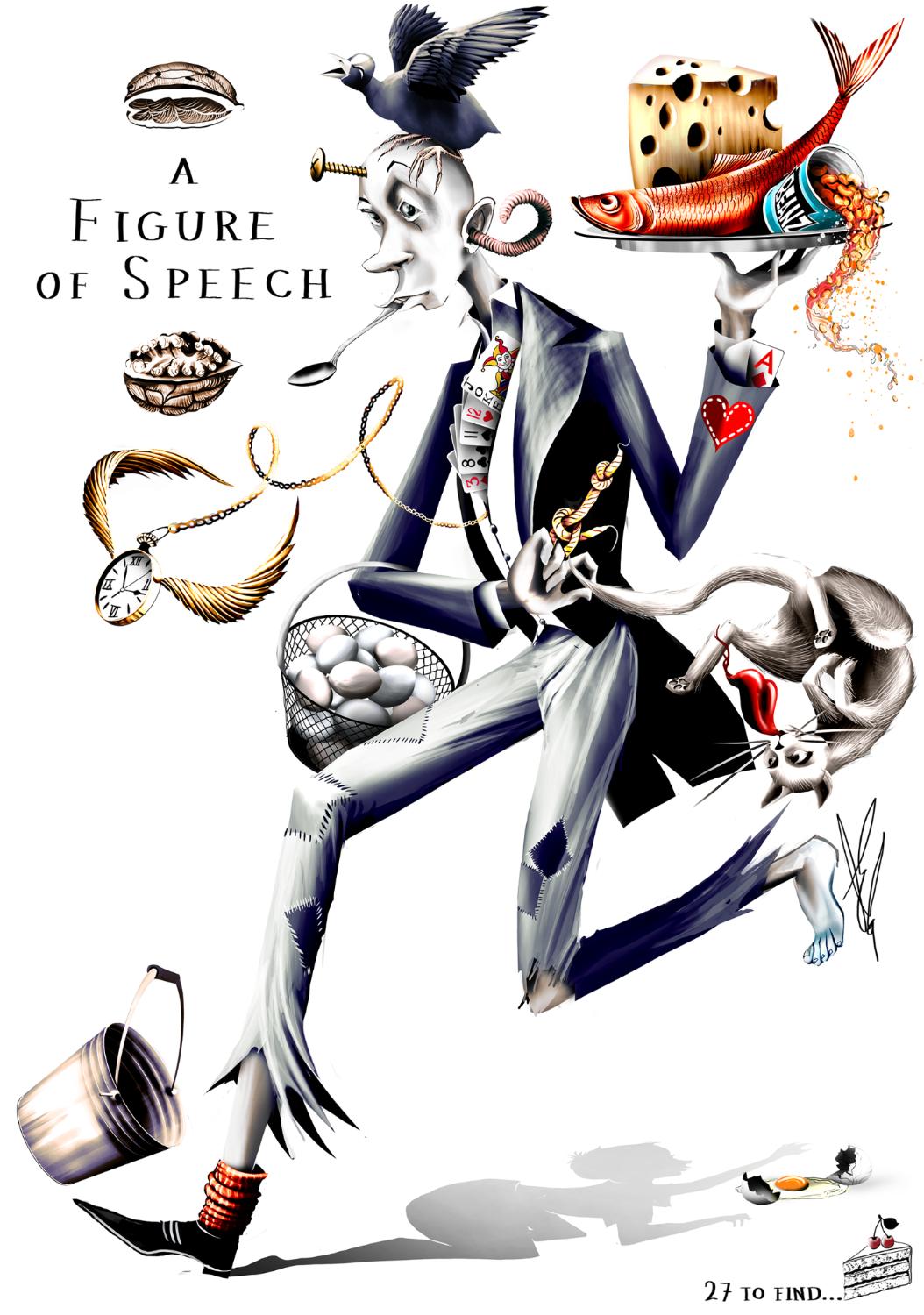 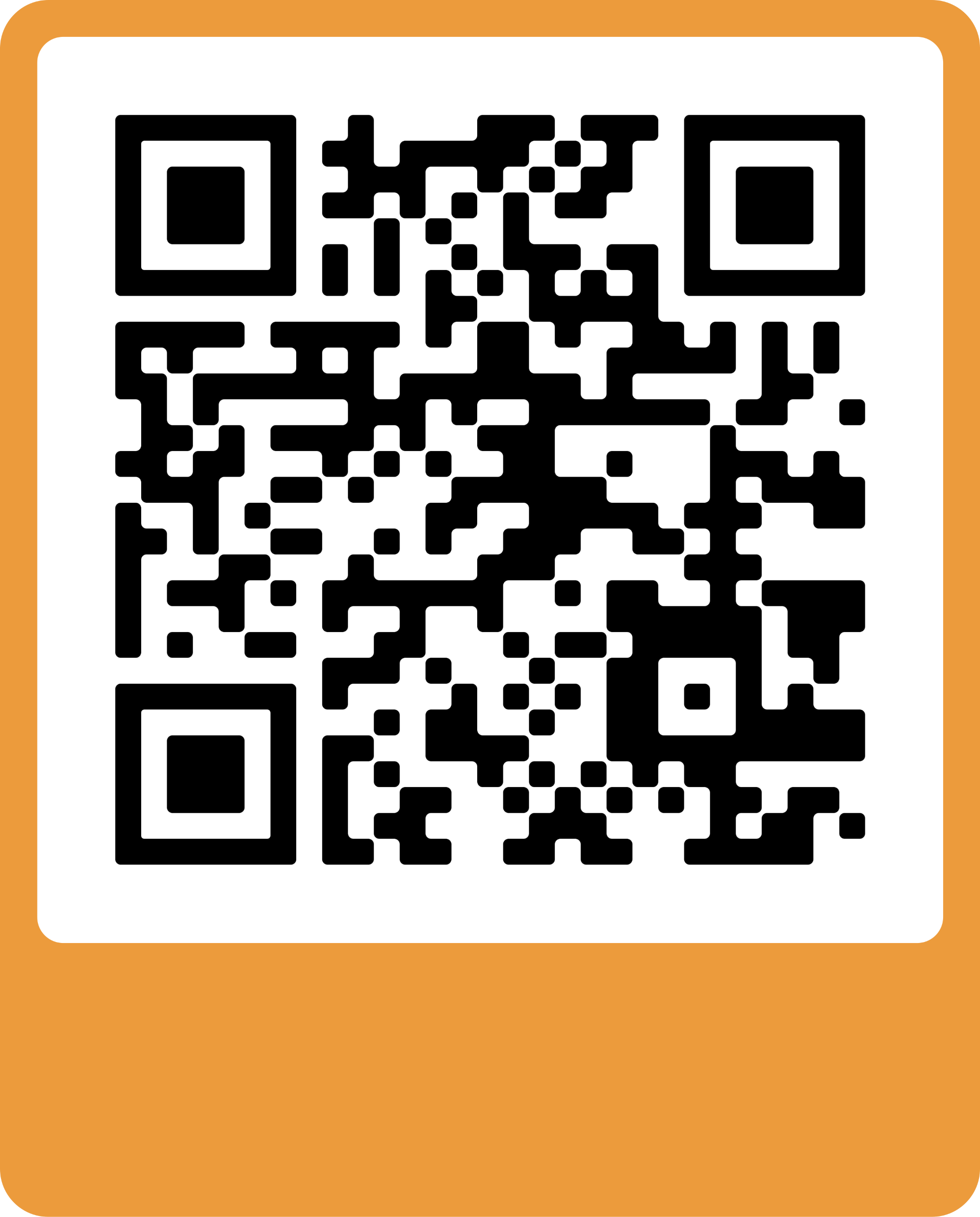 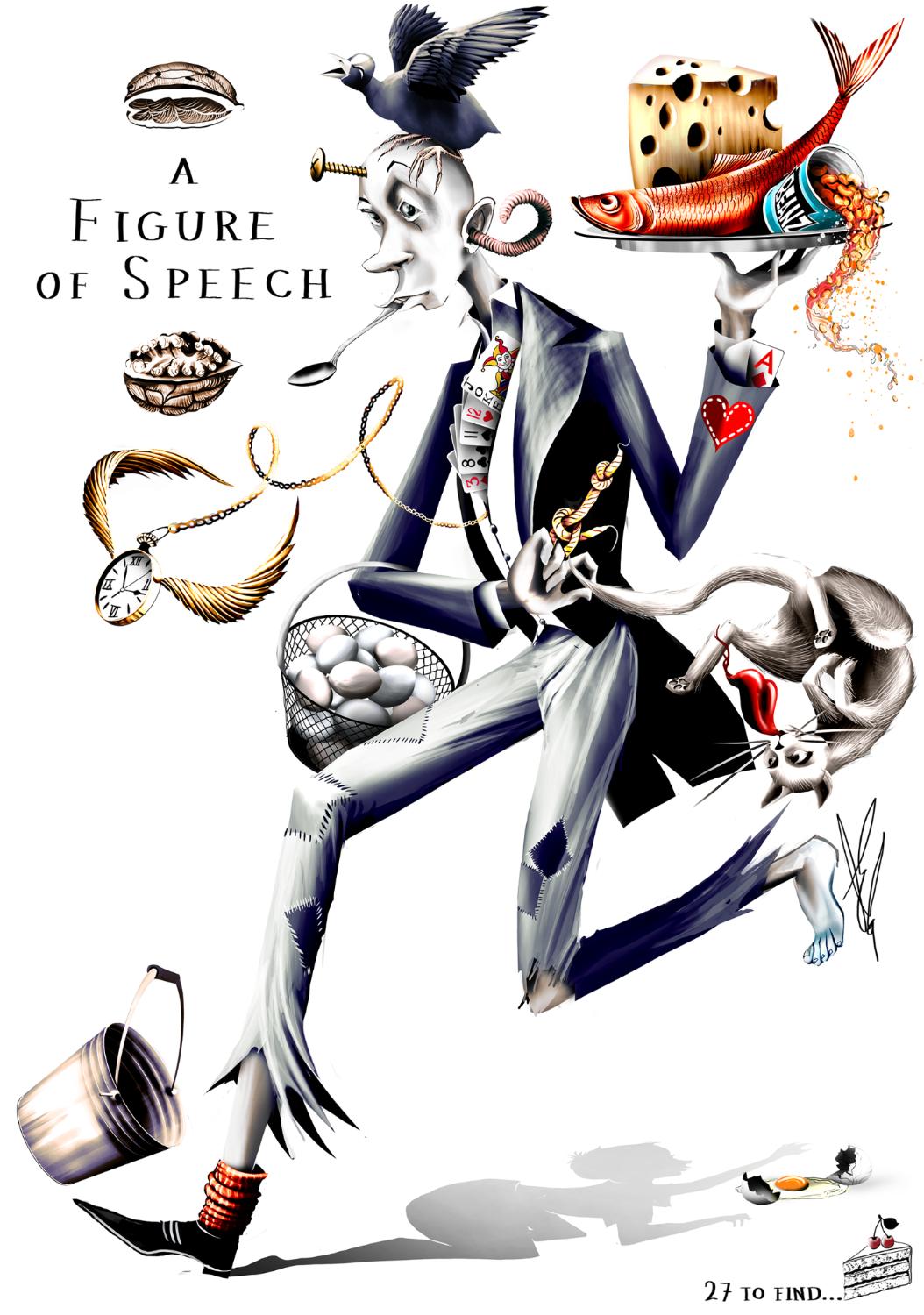 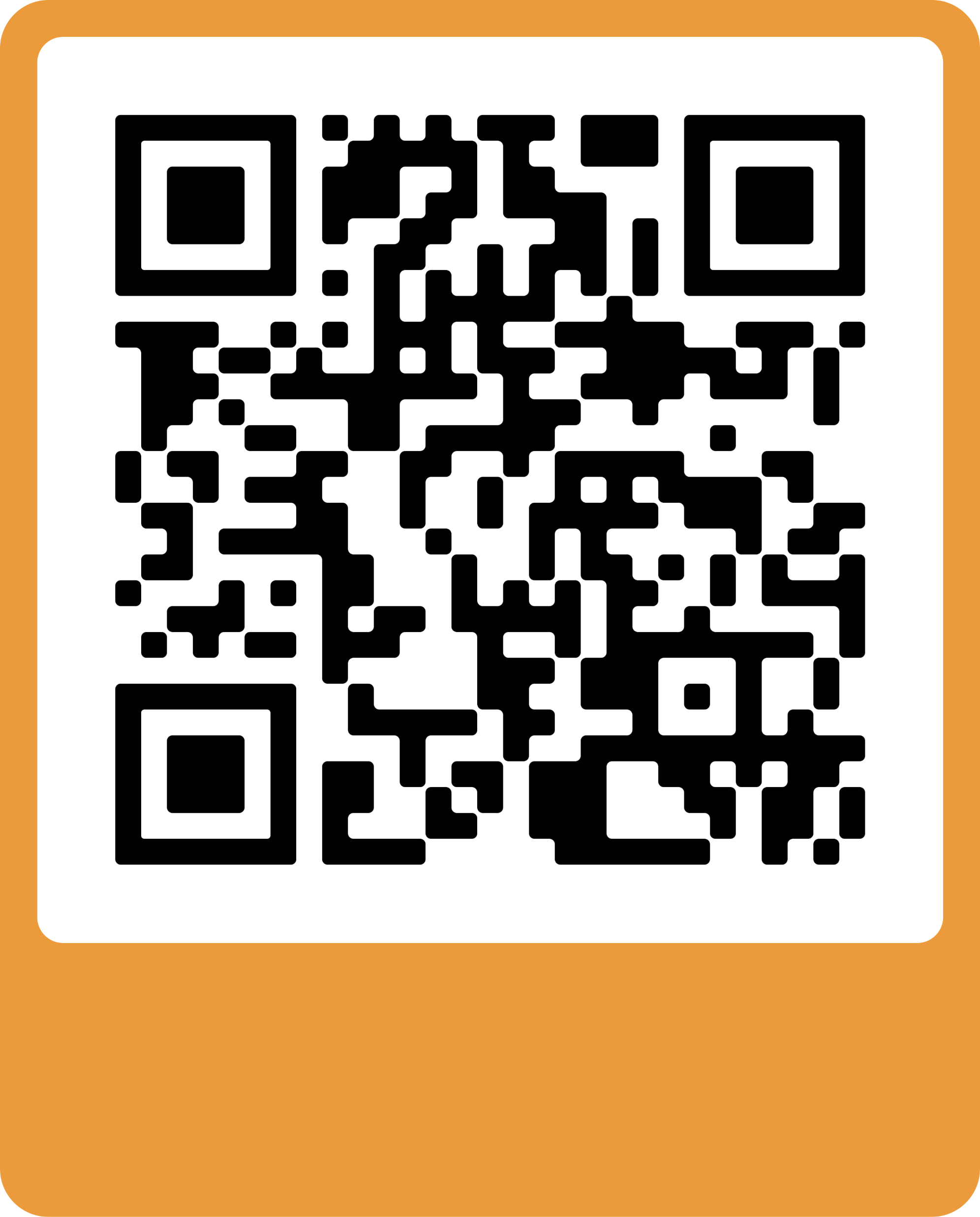 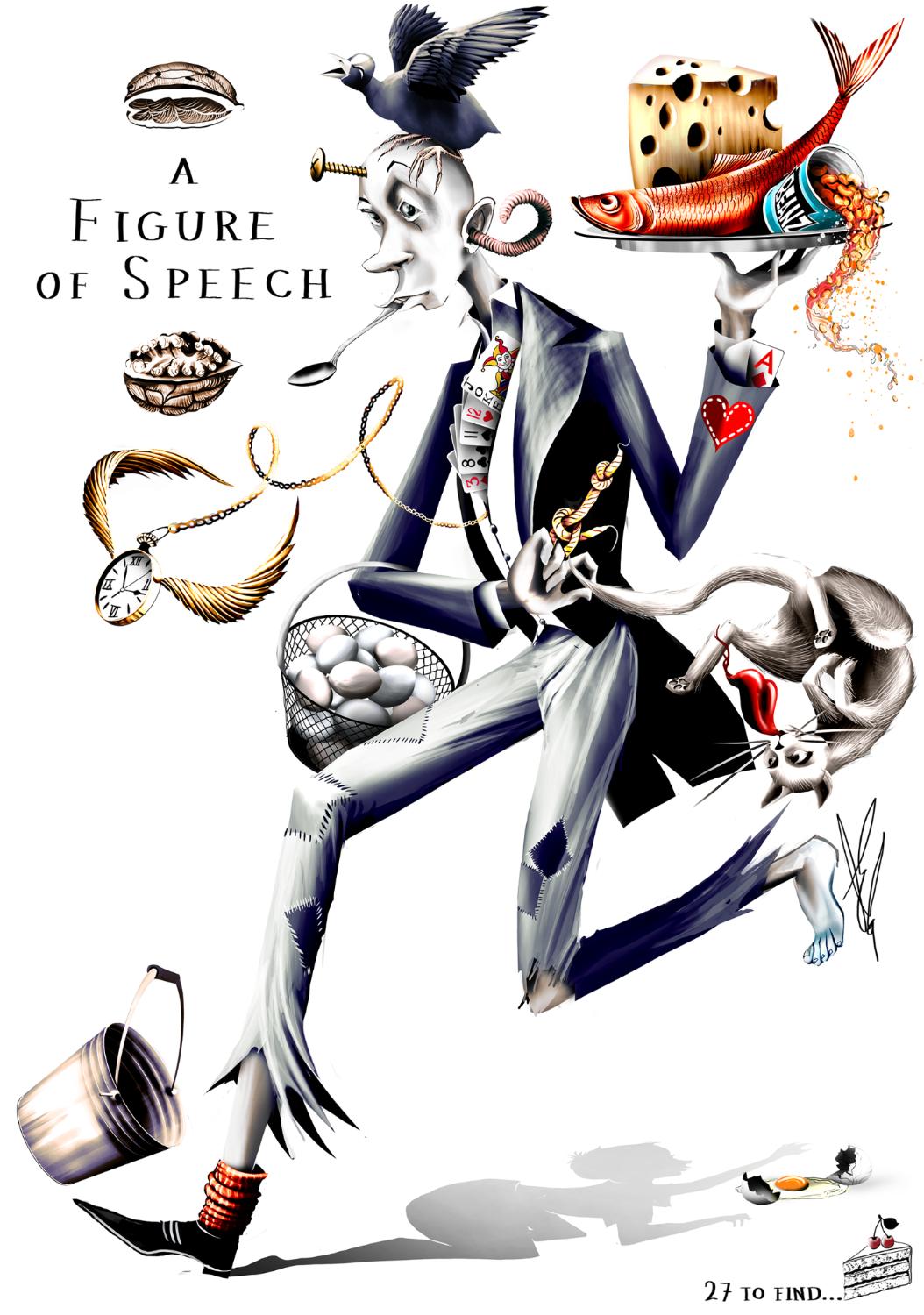 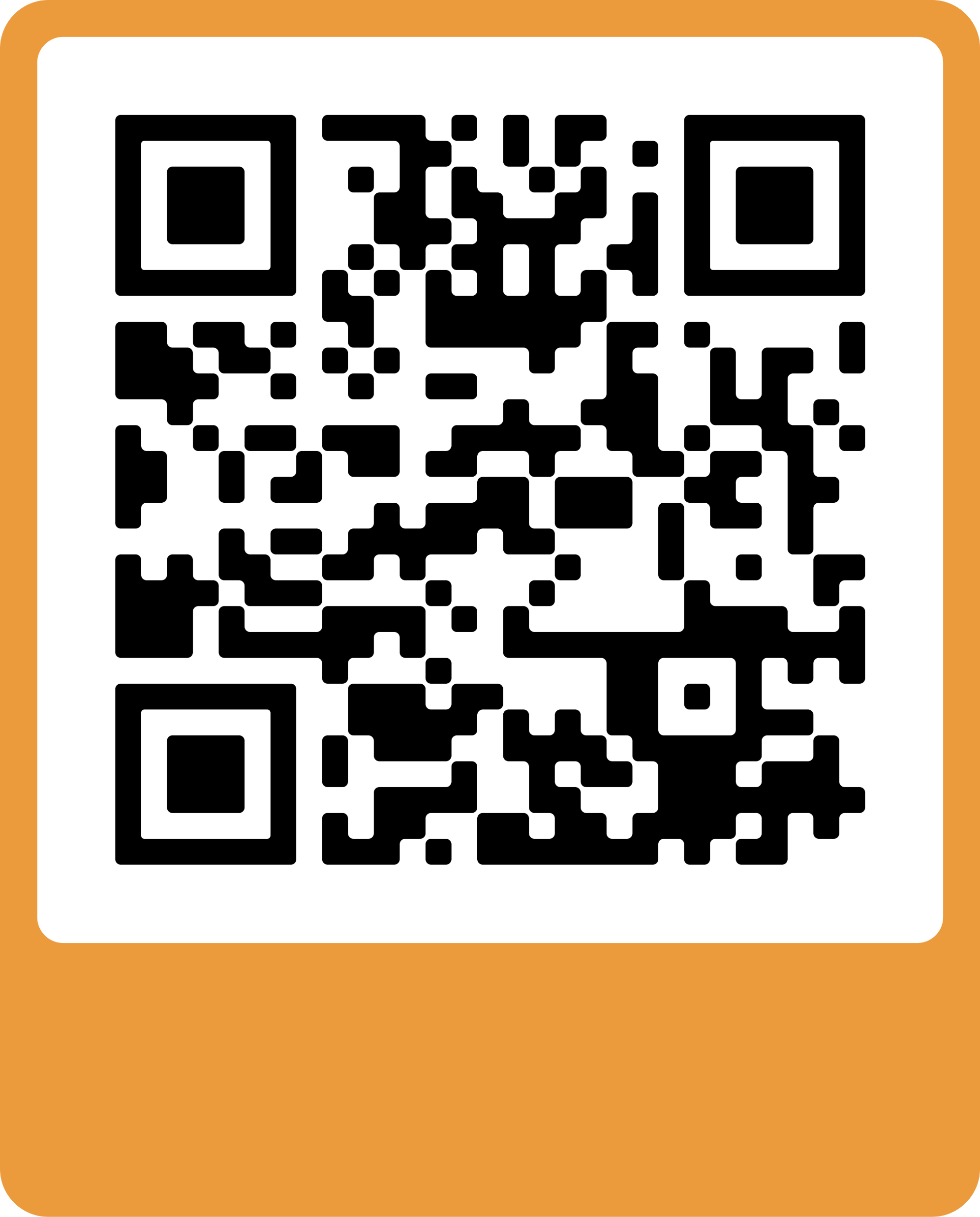 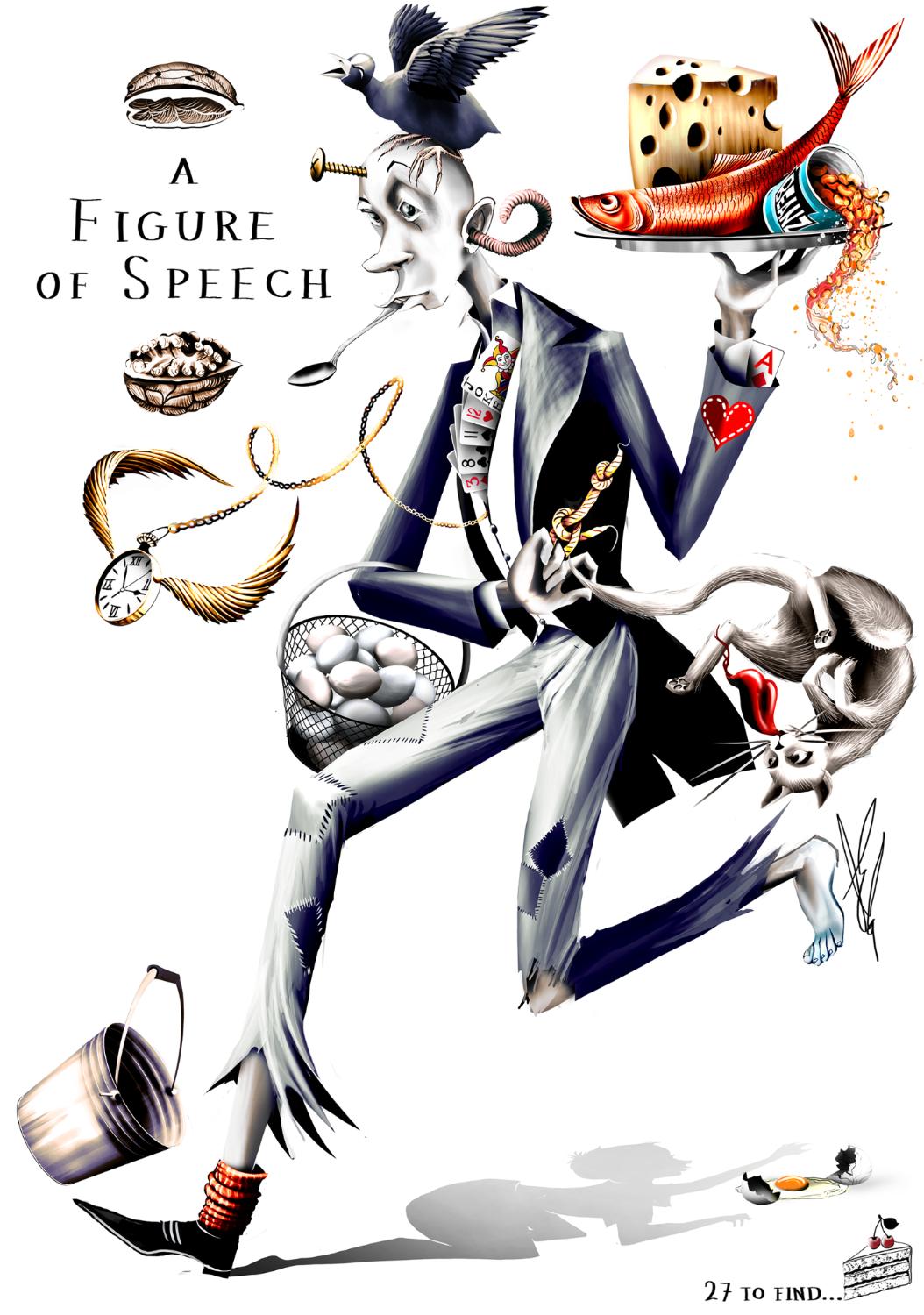 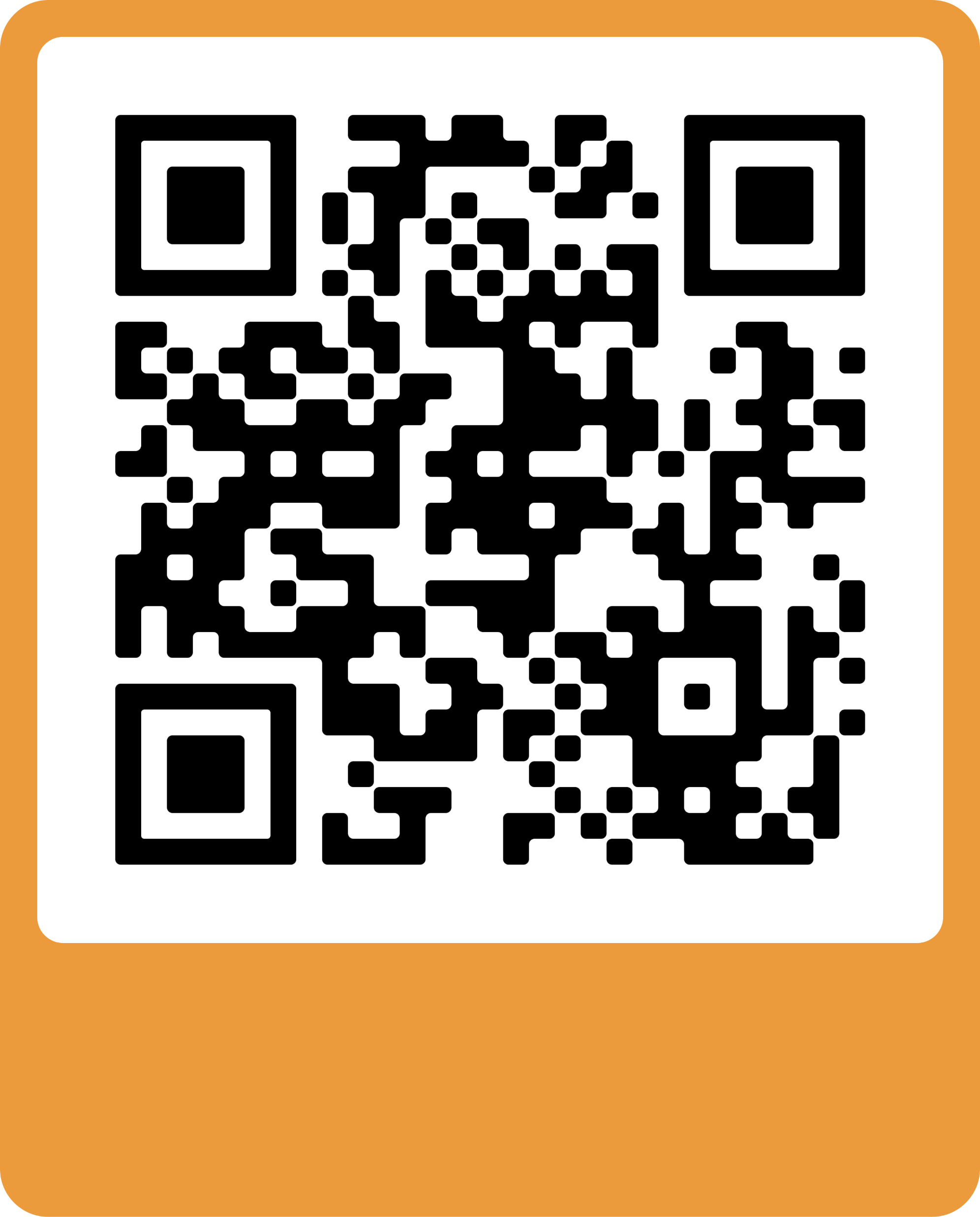 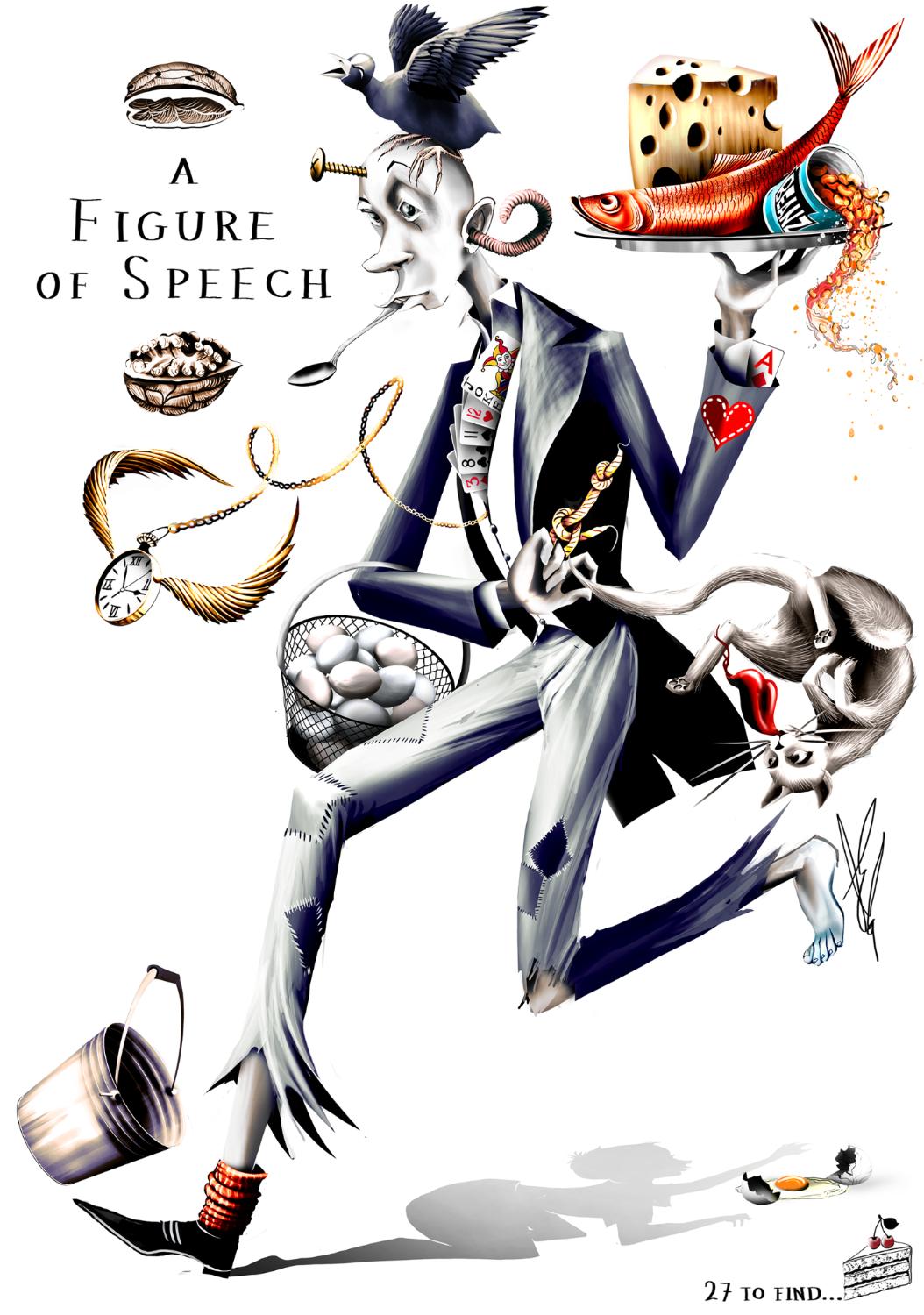 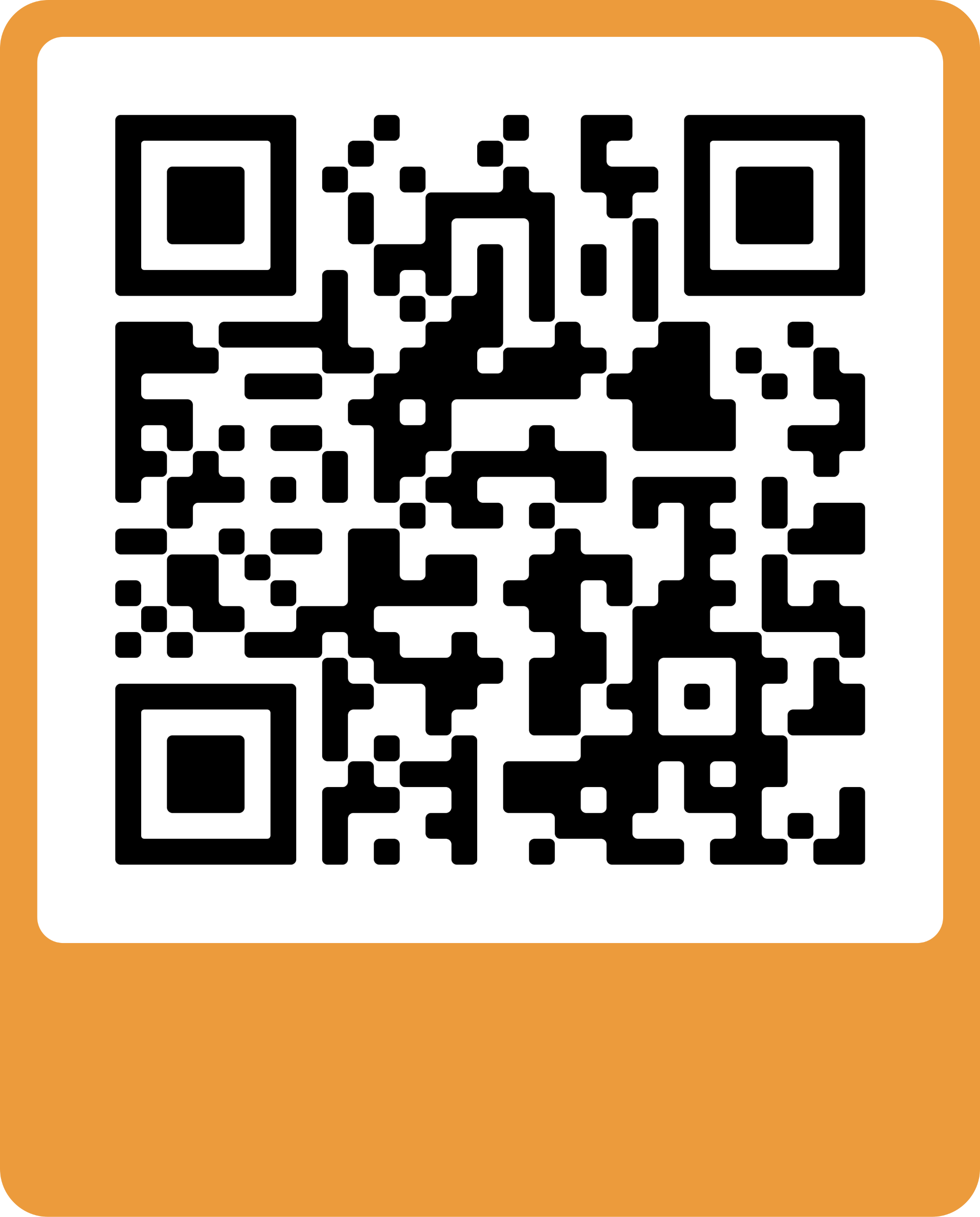 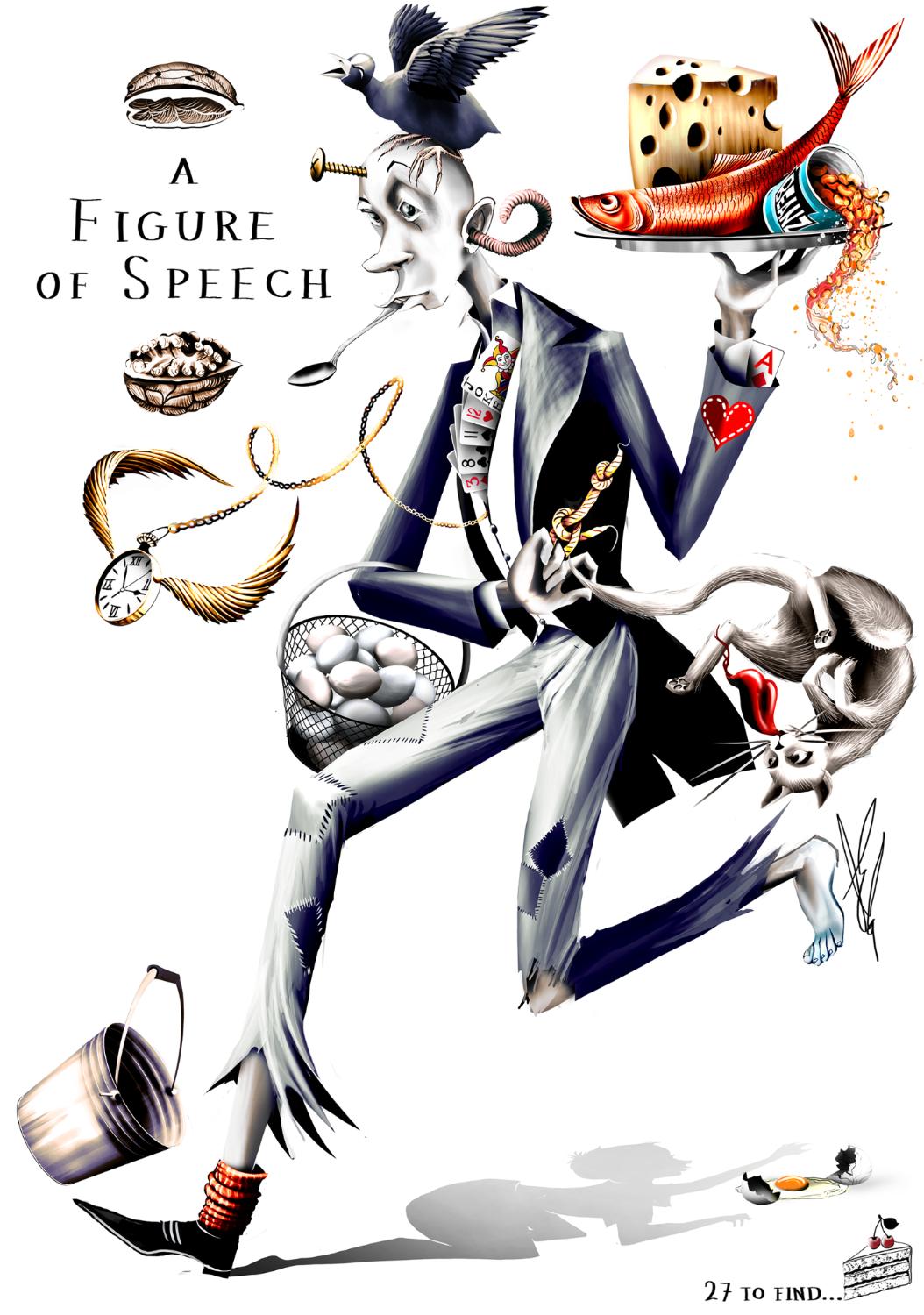 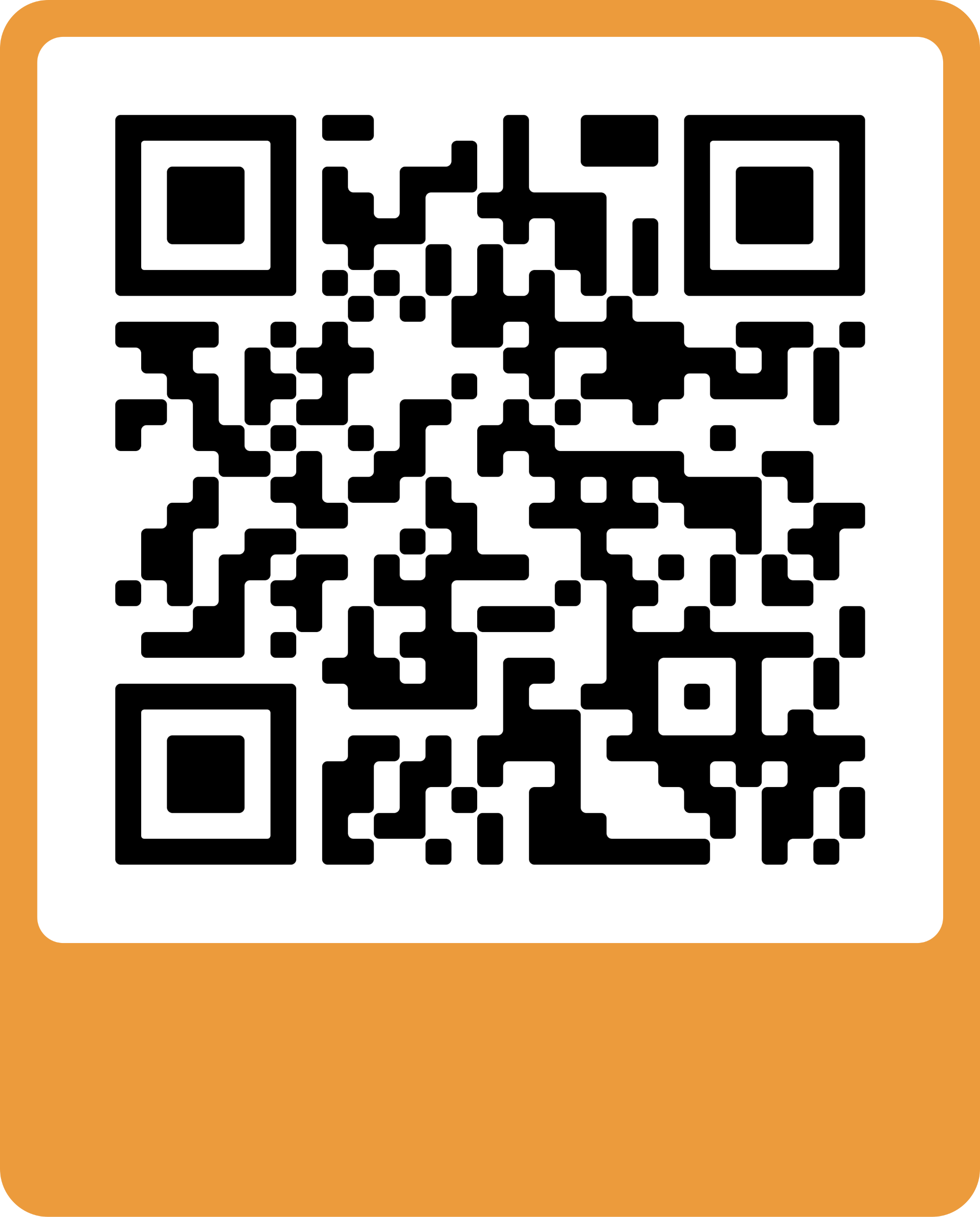 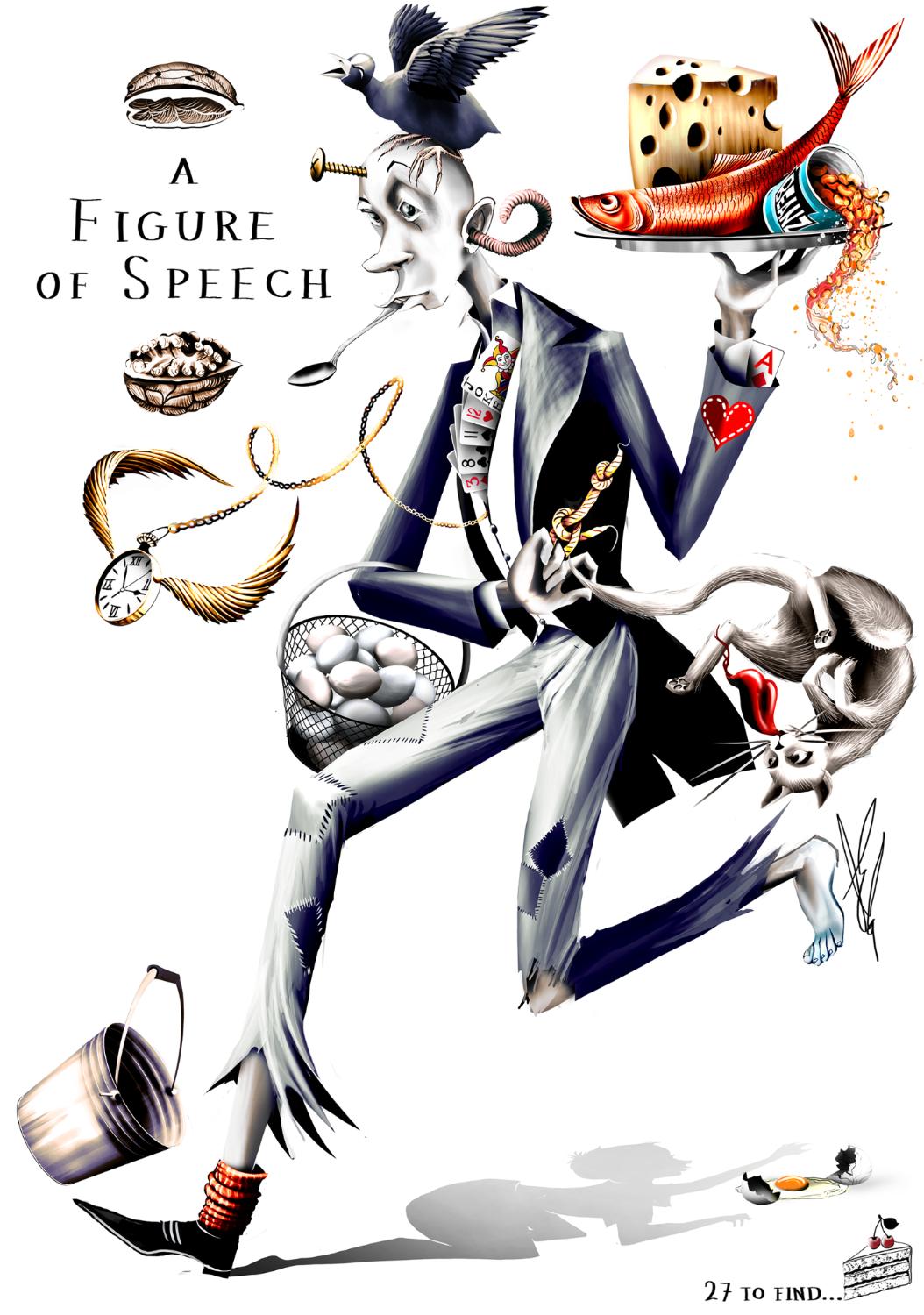 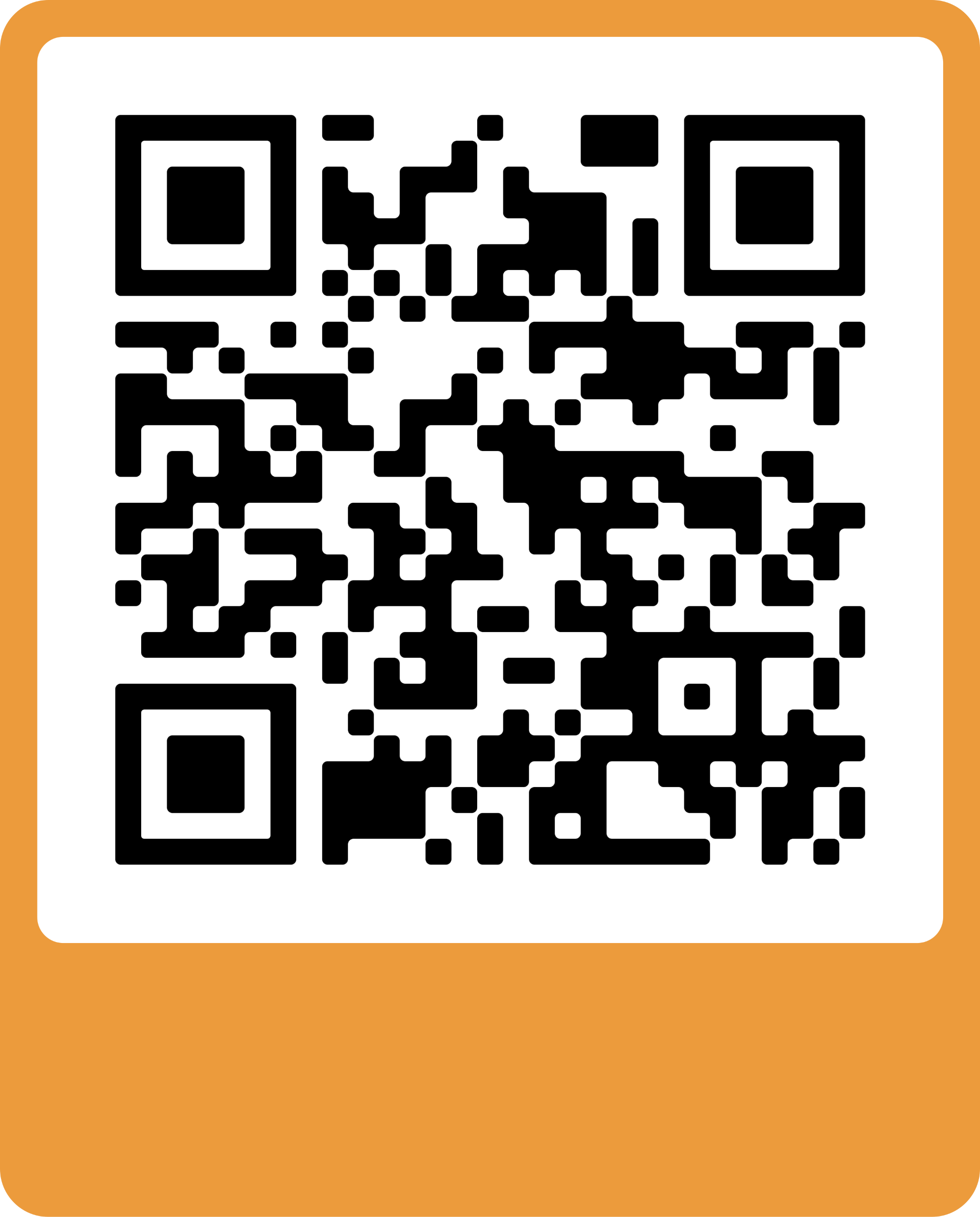 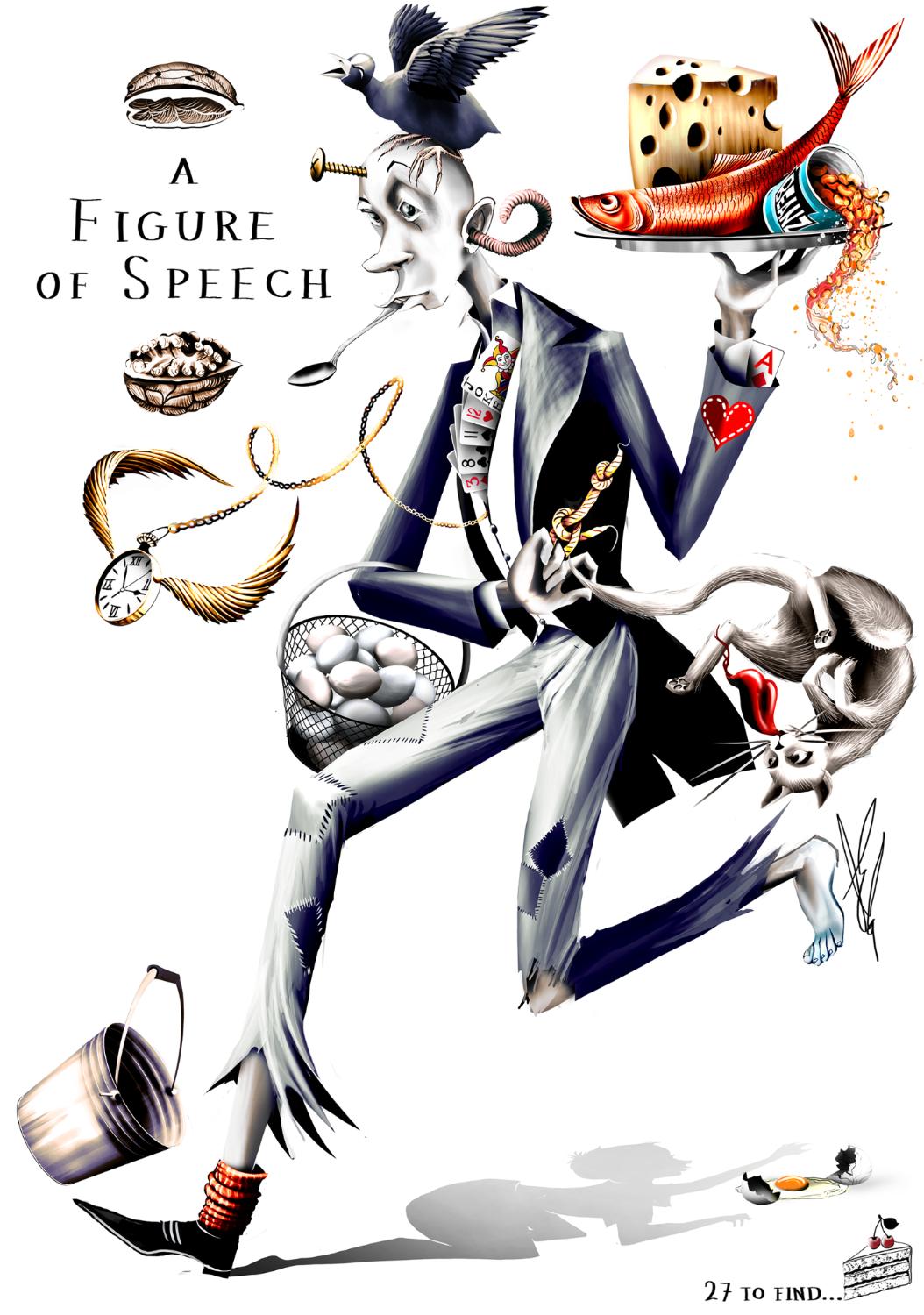 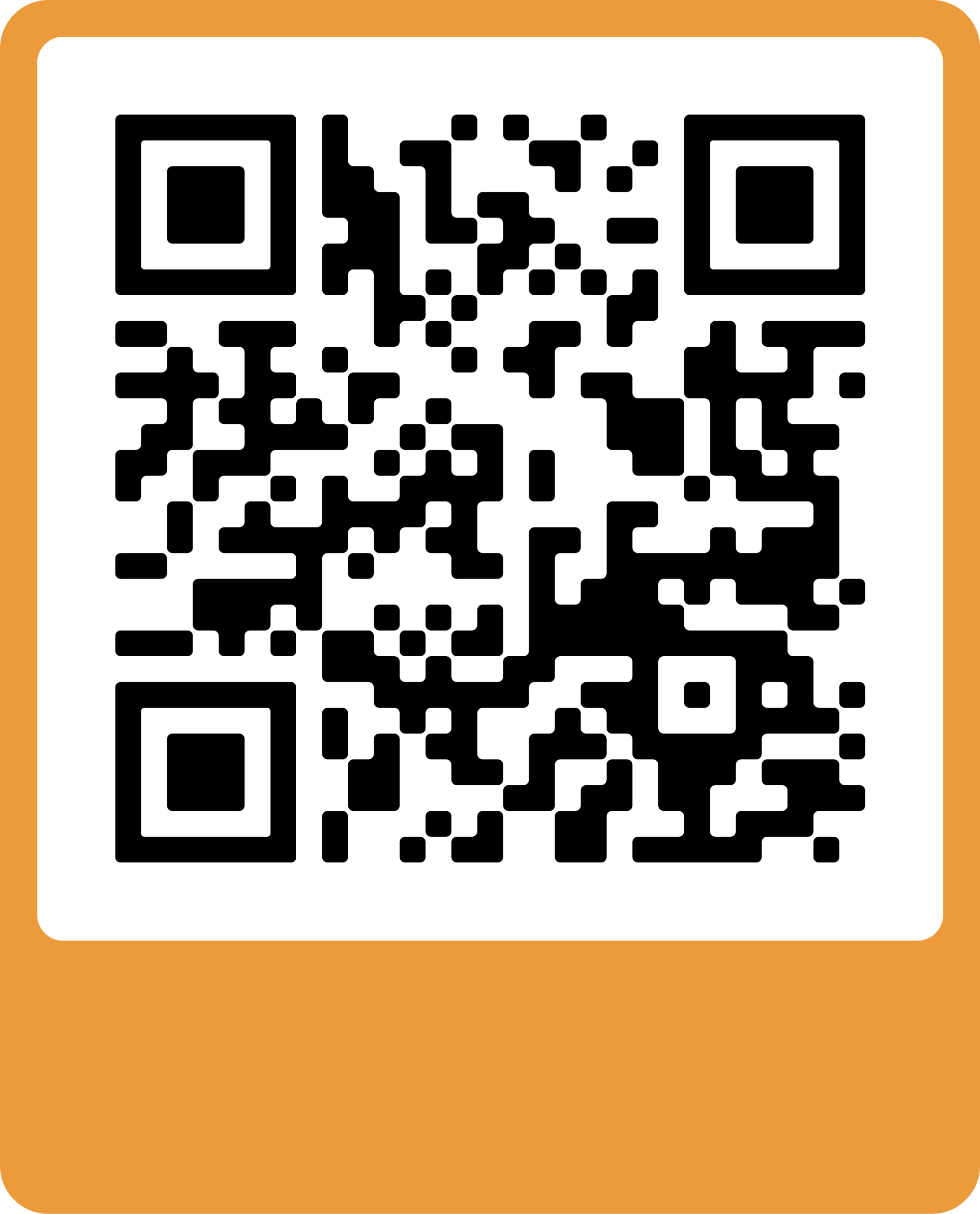 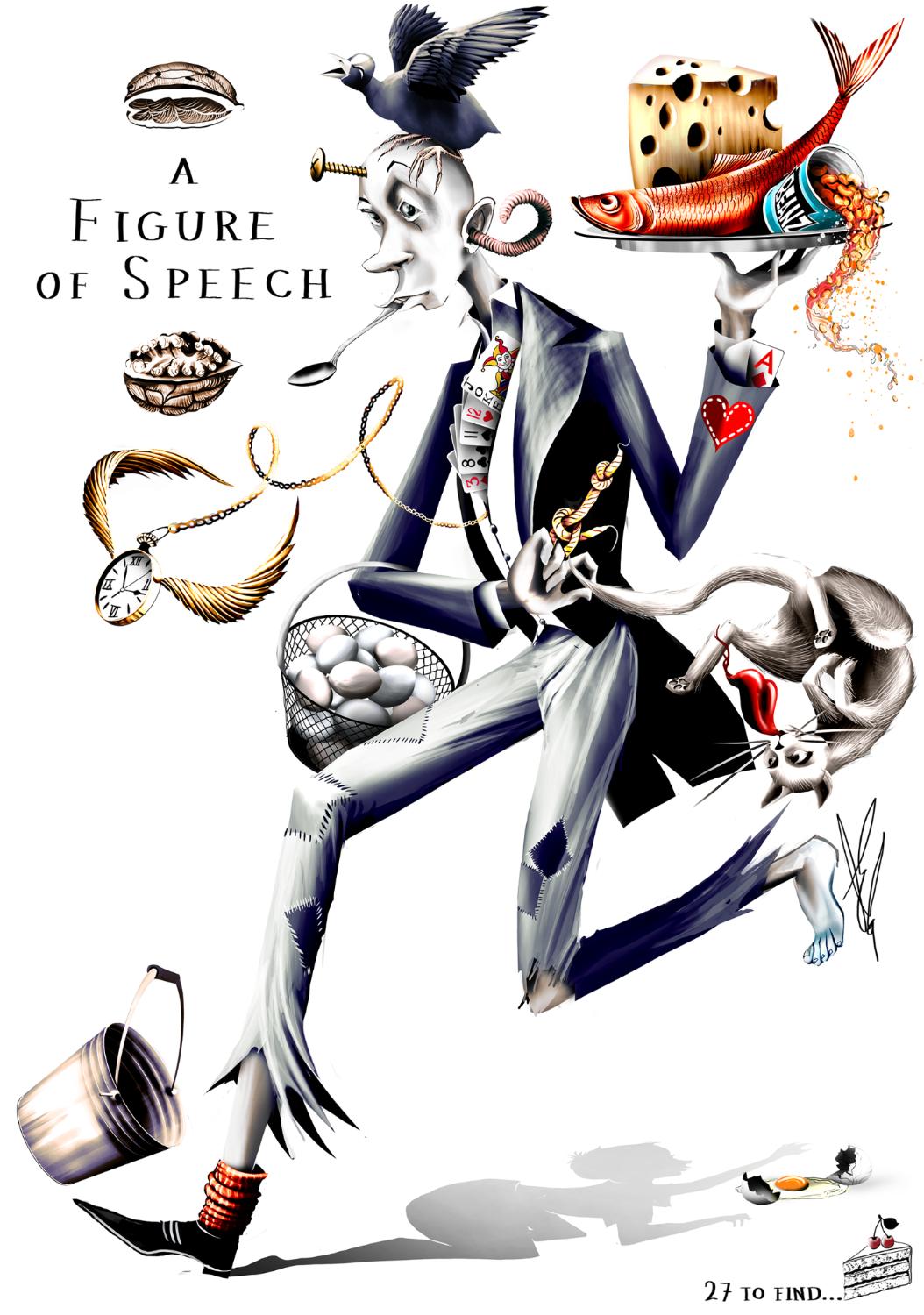 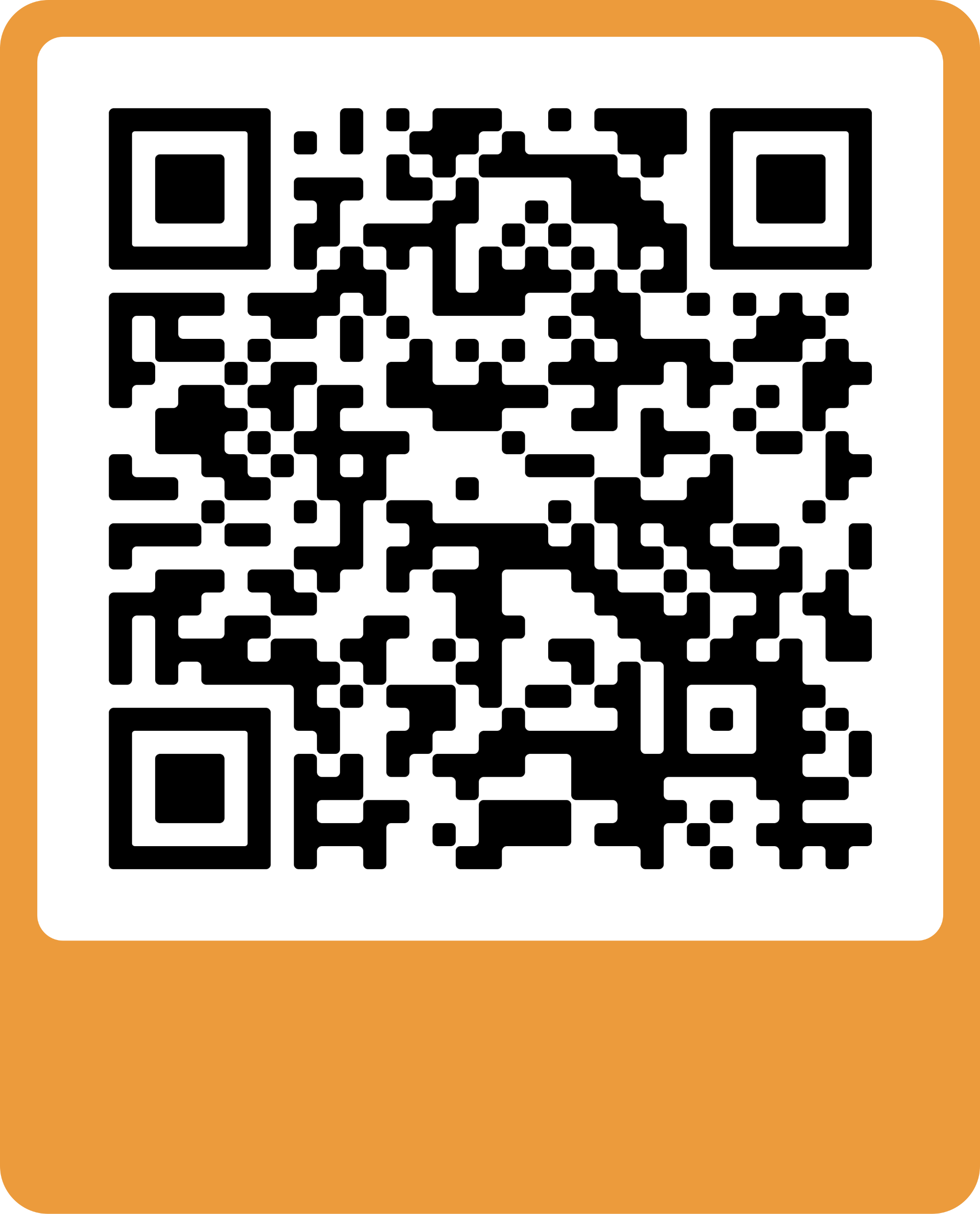 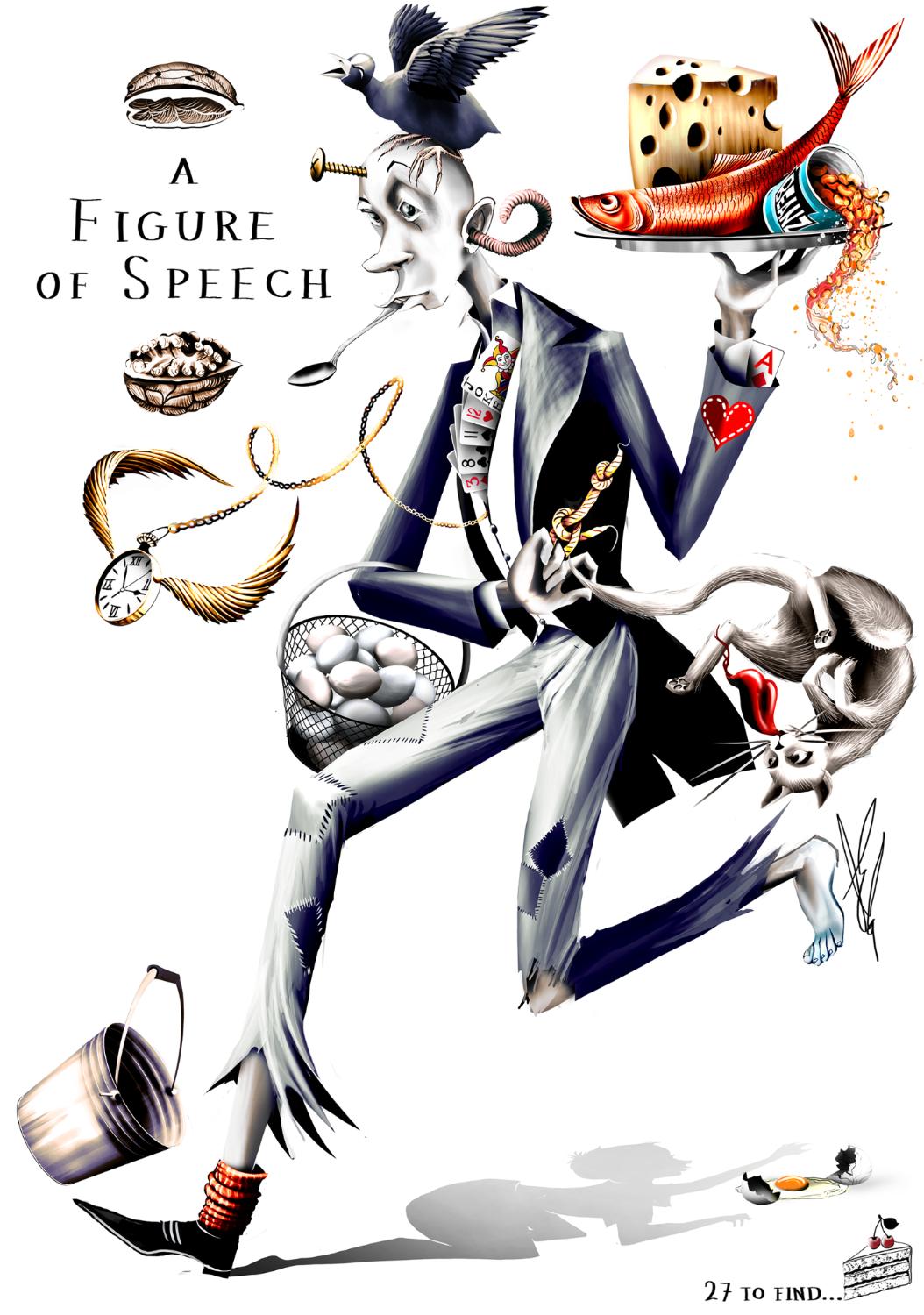 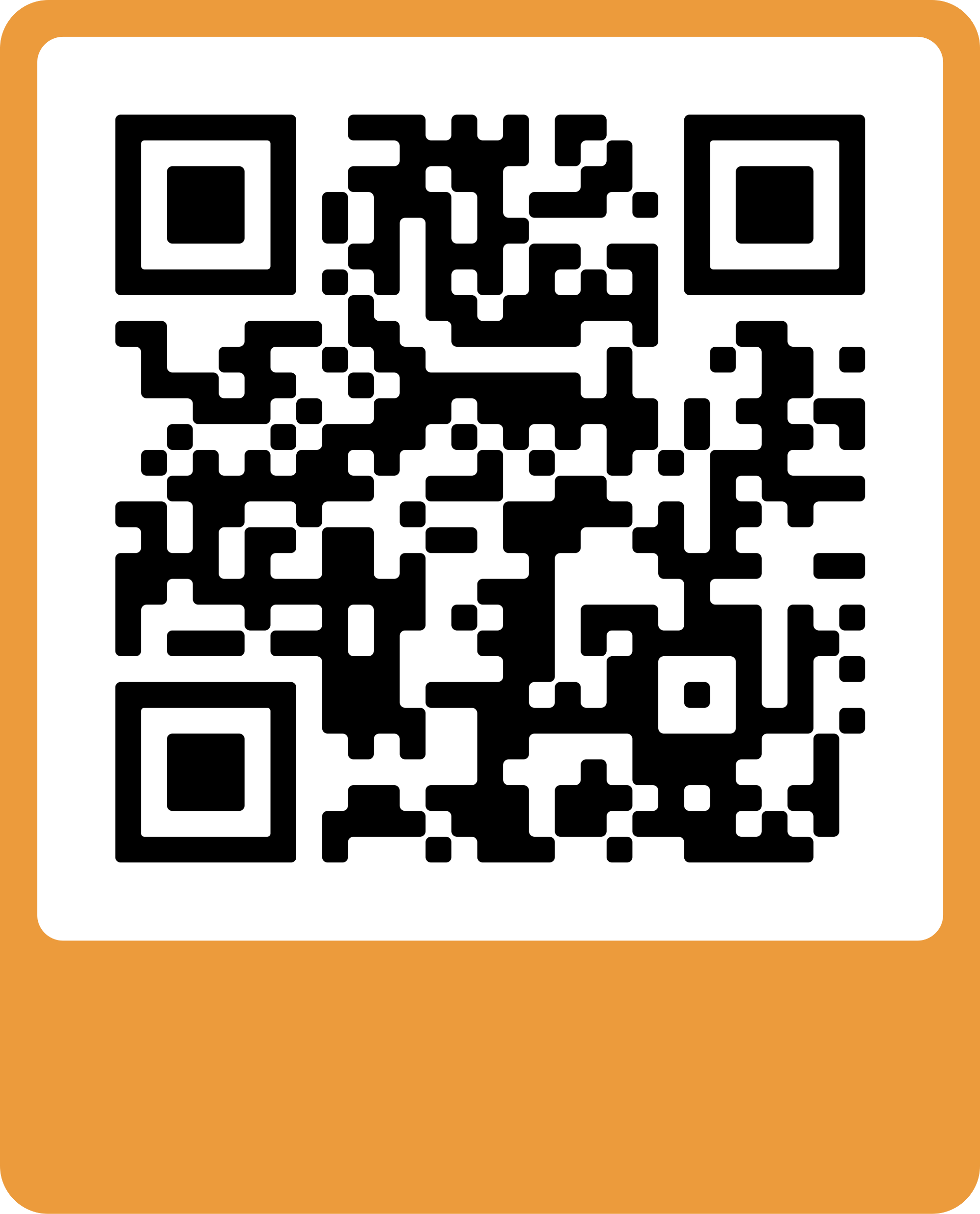 50
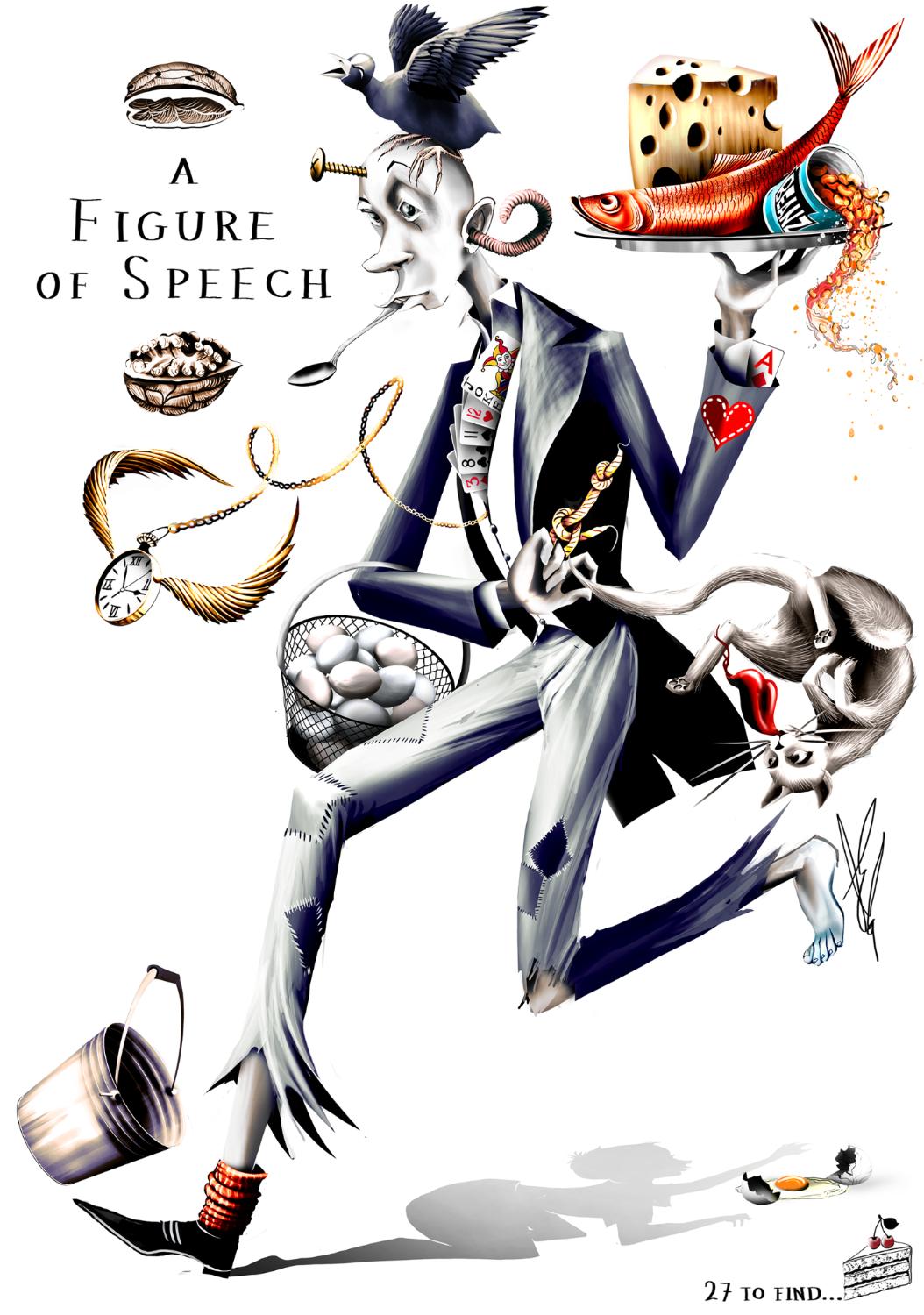 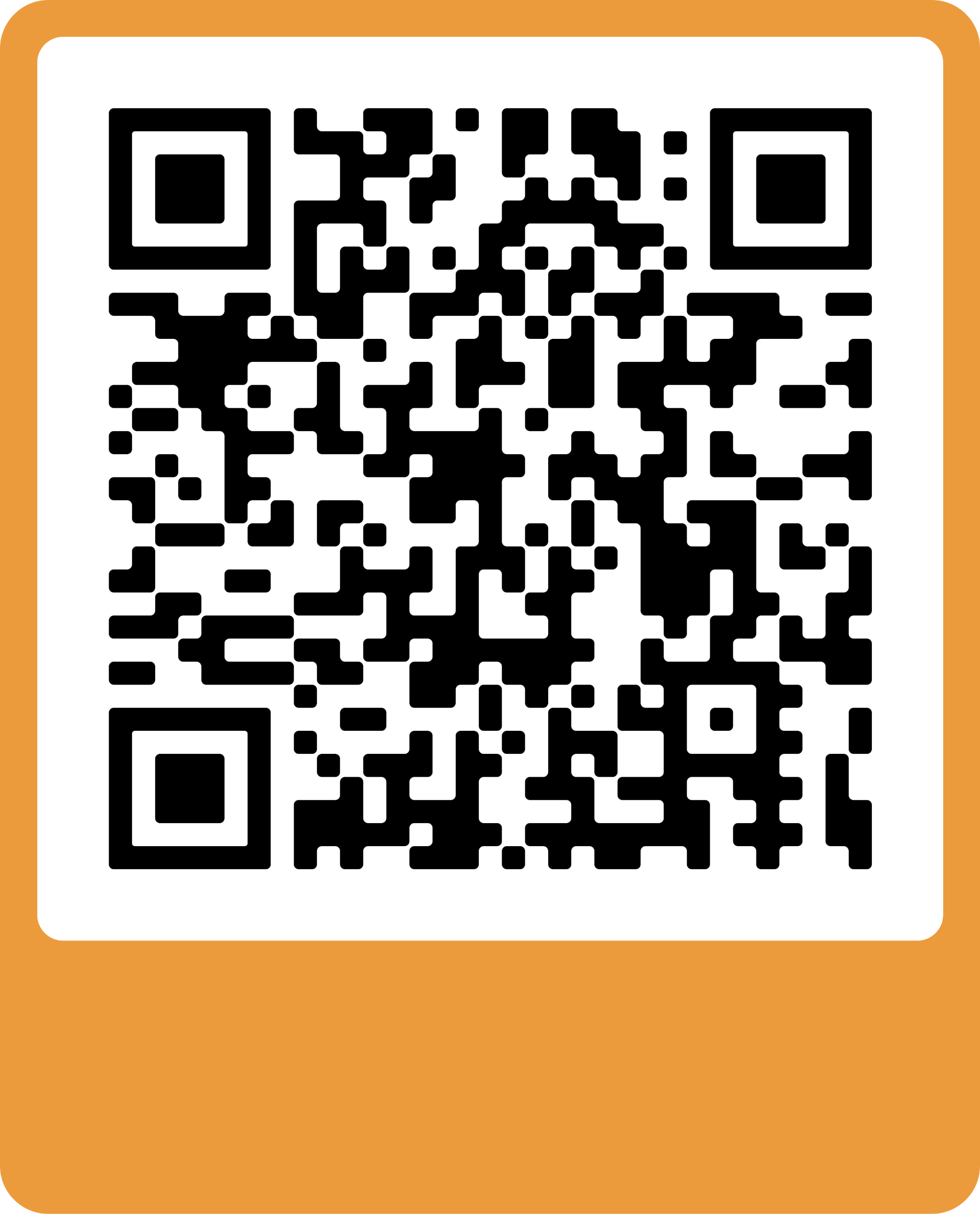 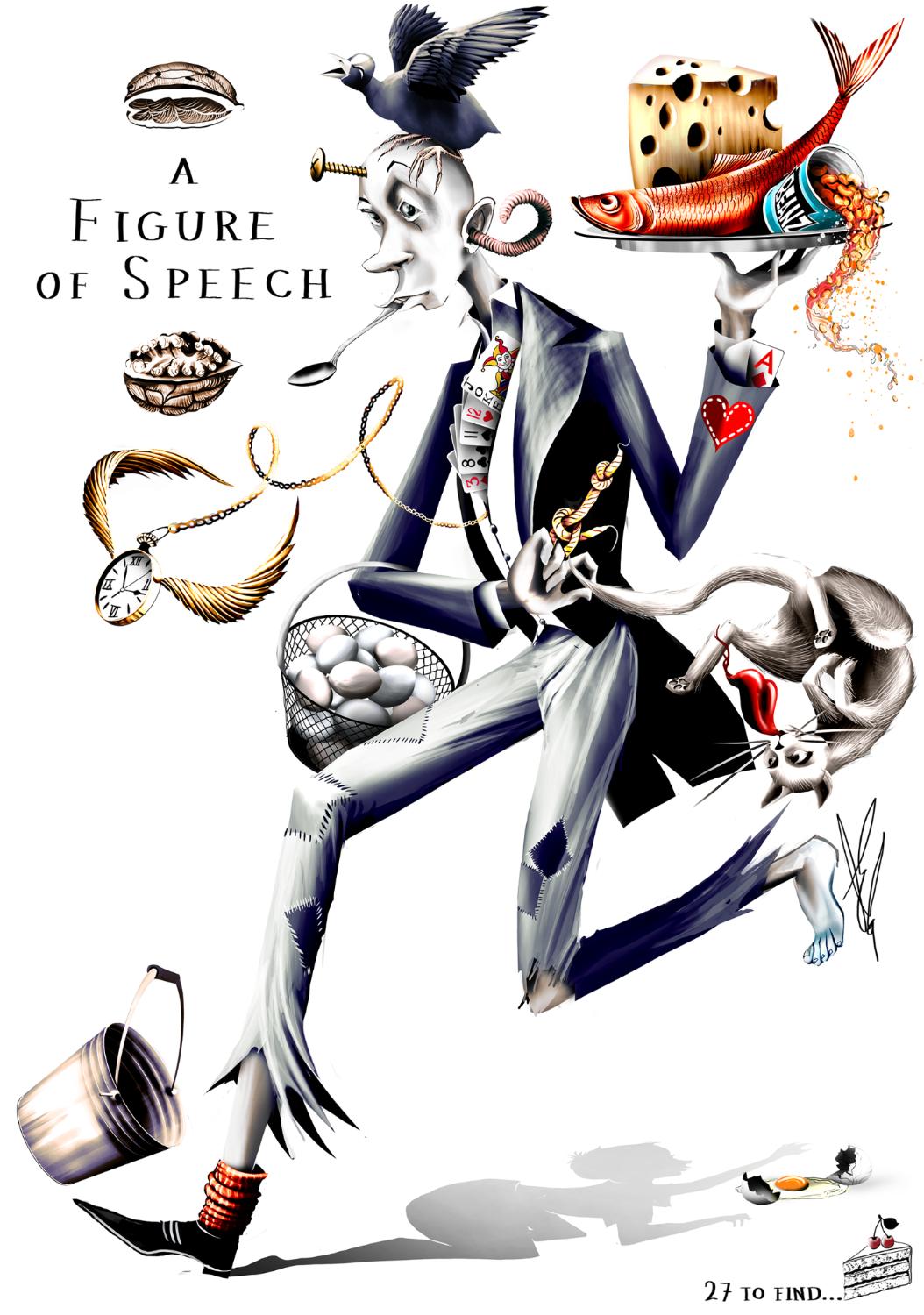 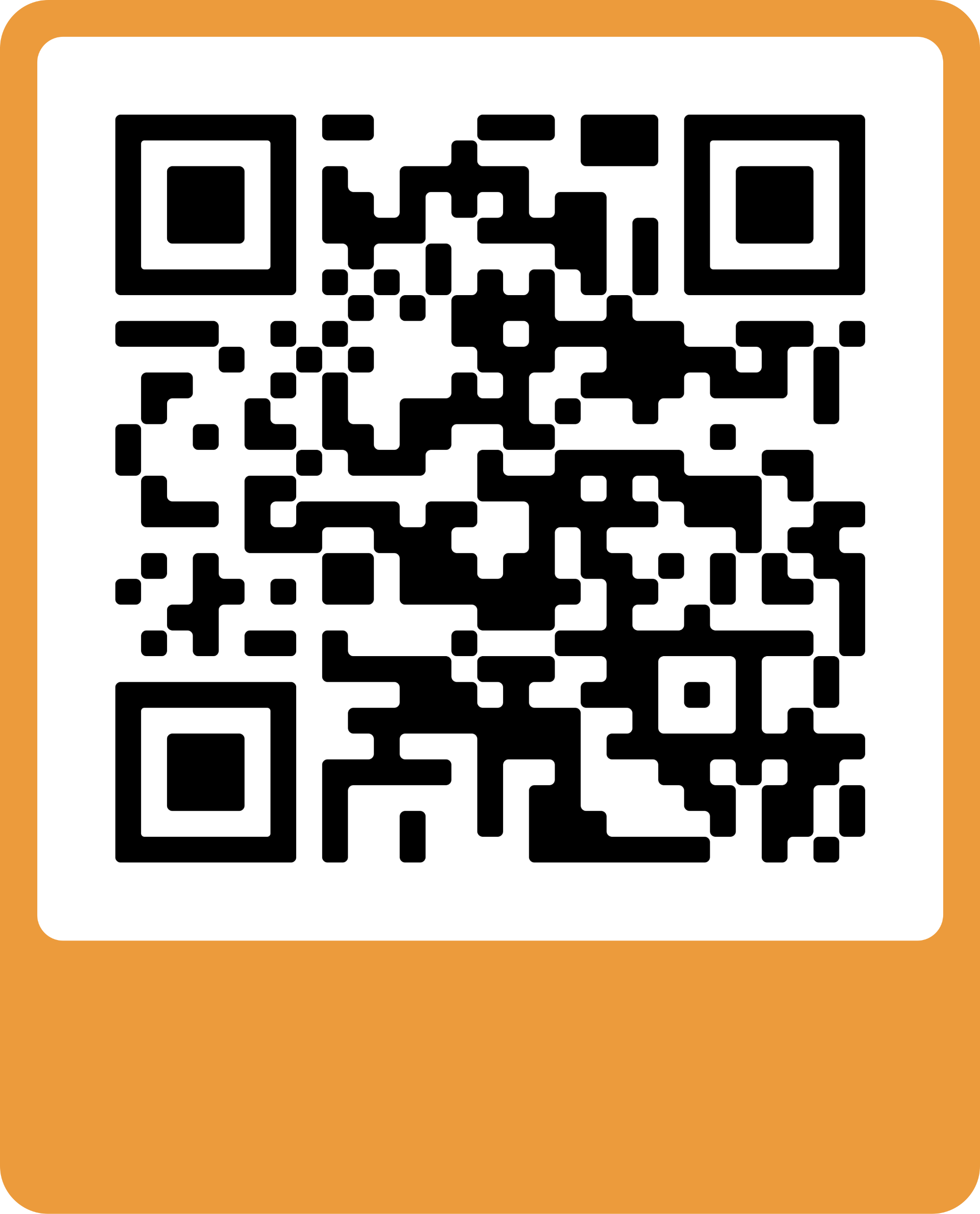 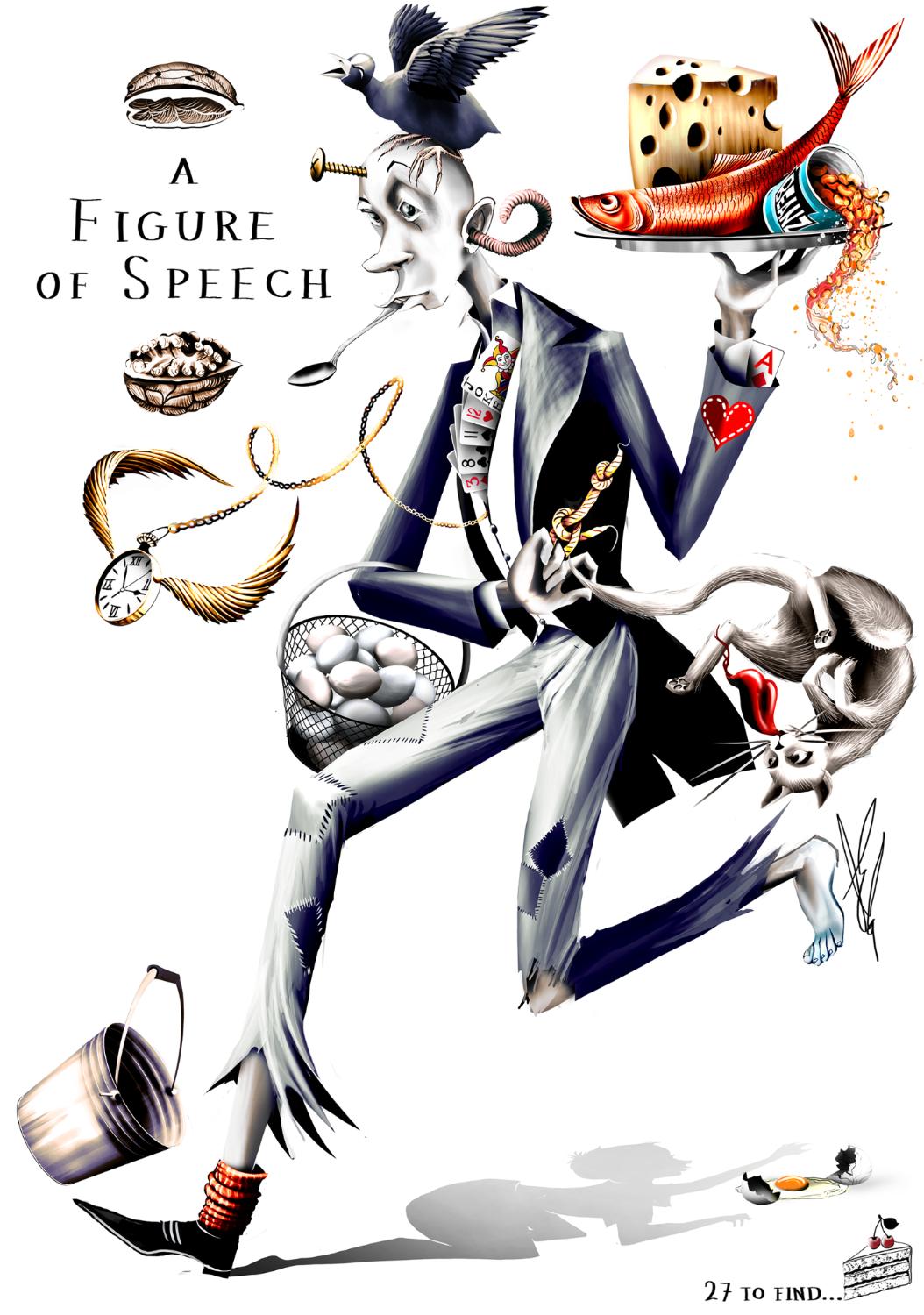 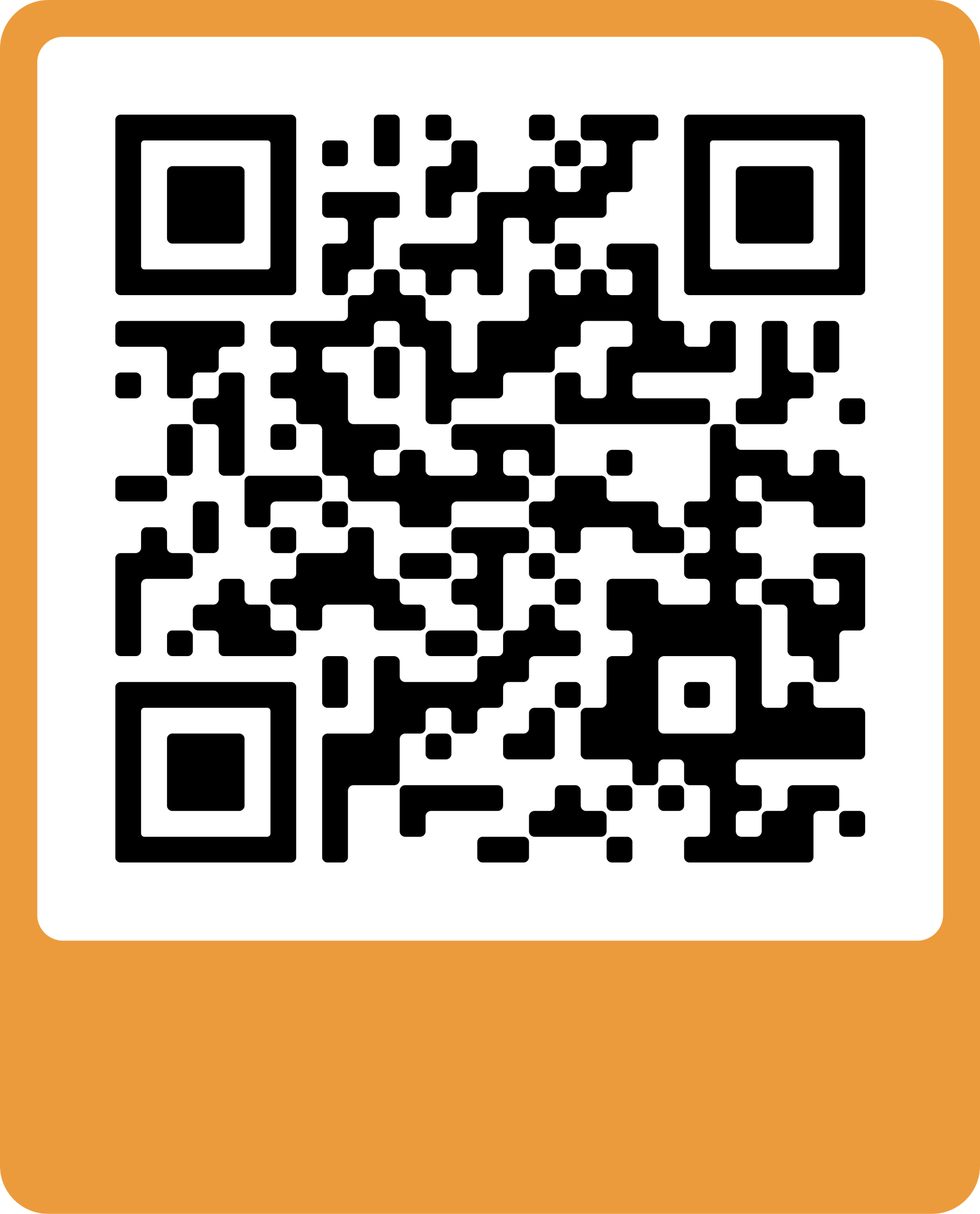 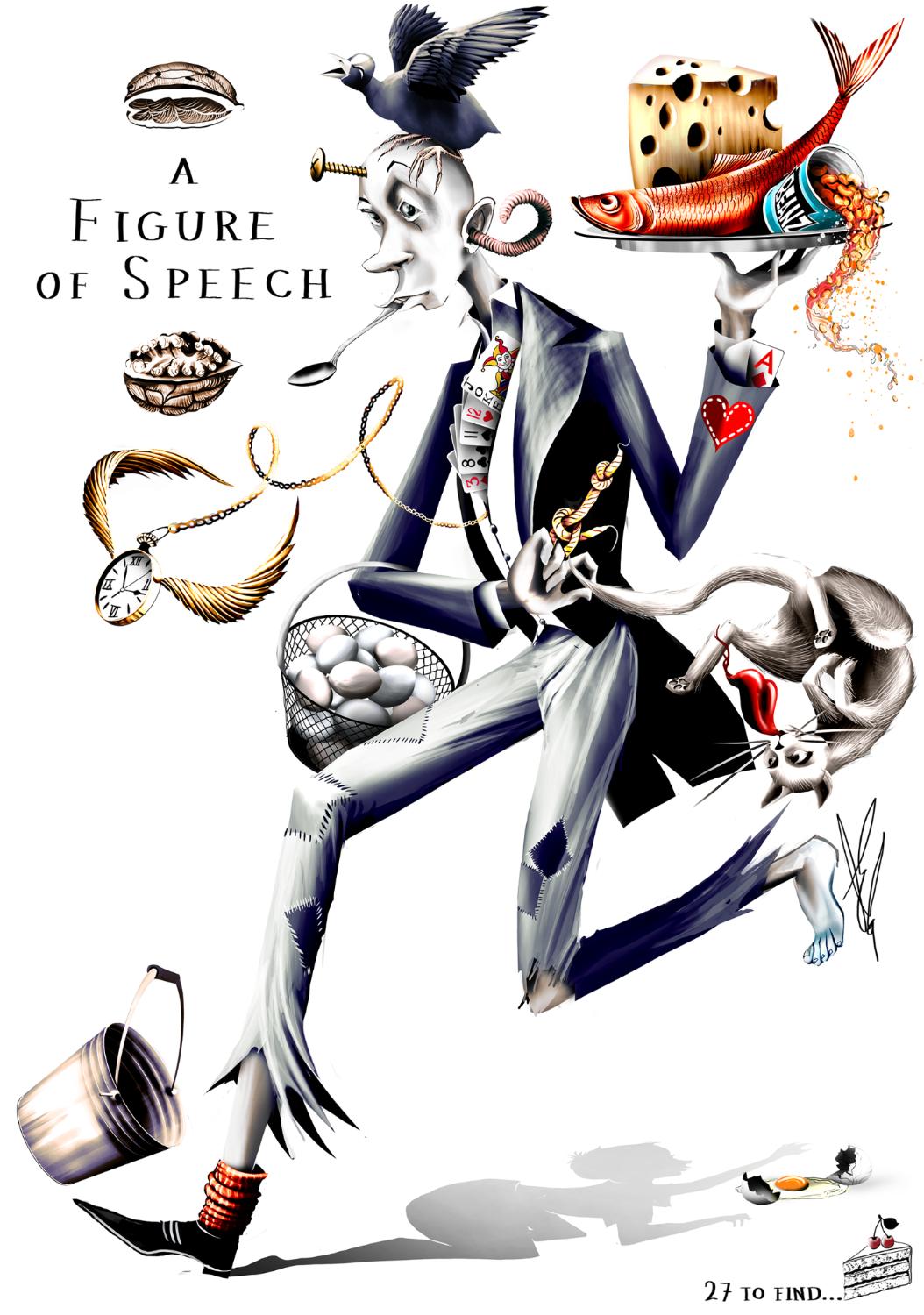 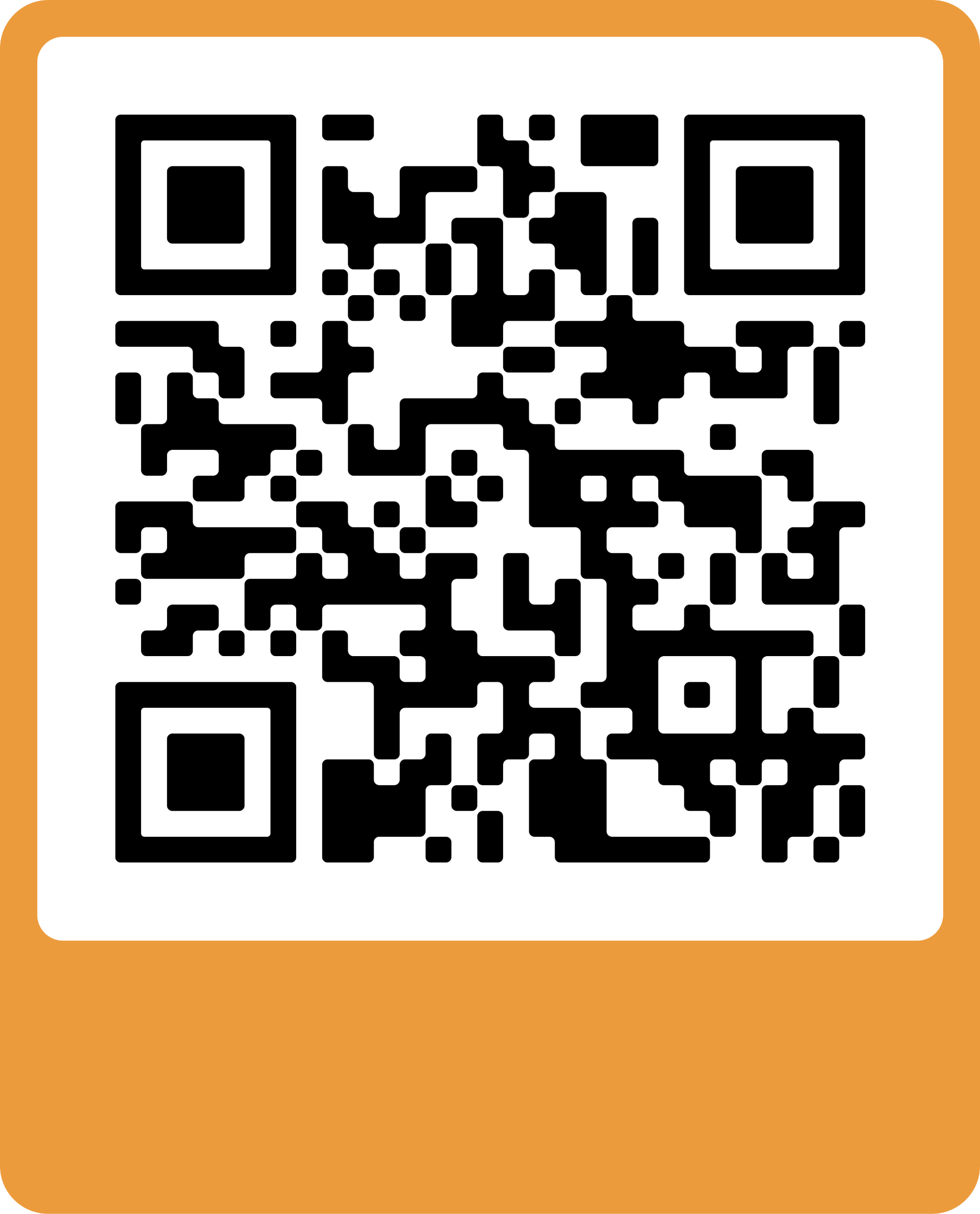 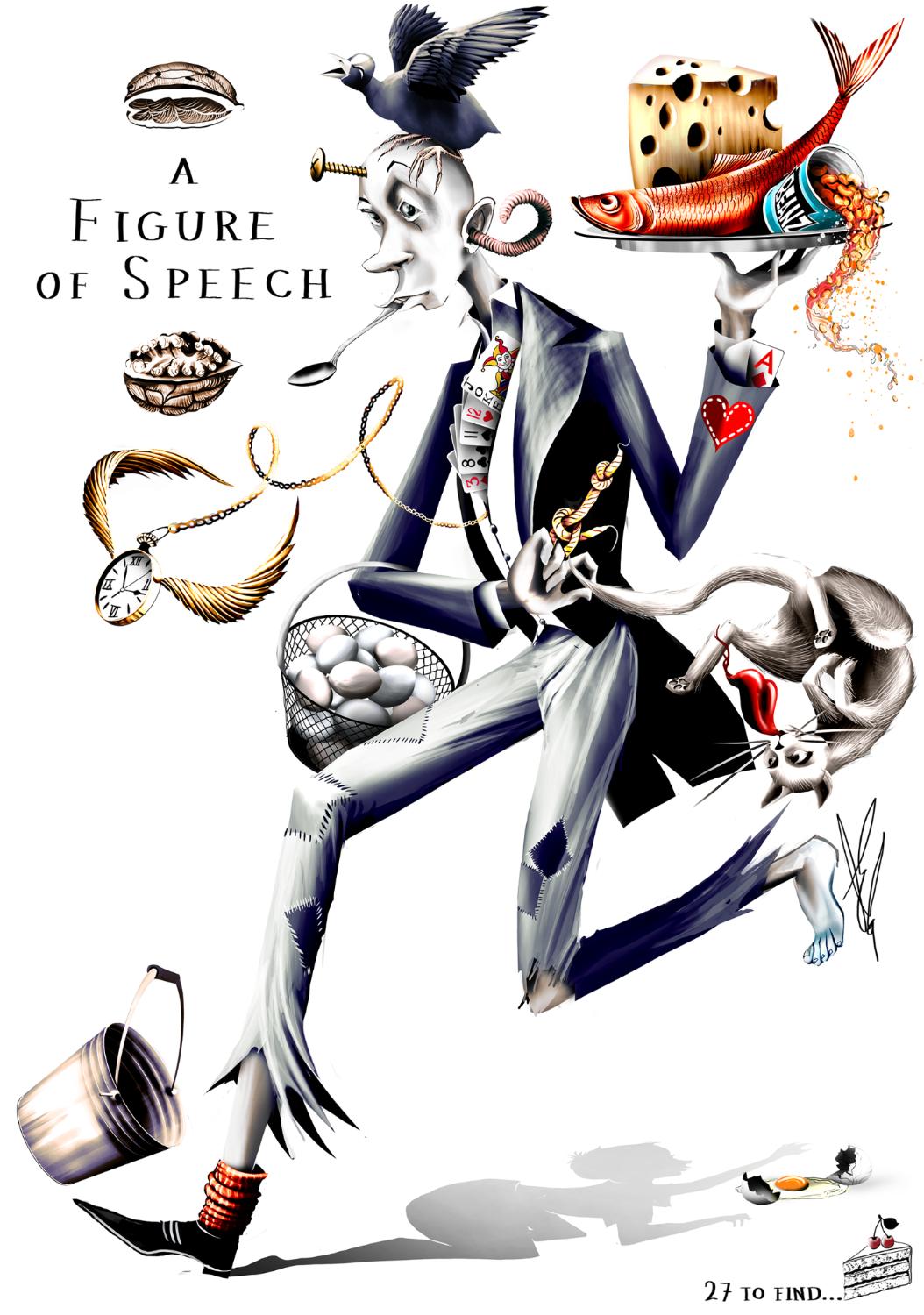 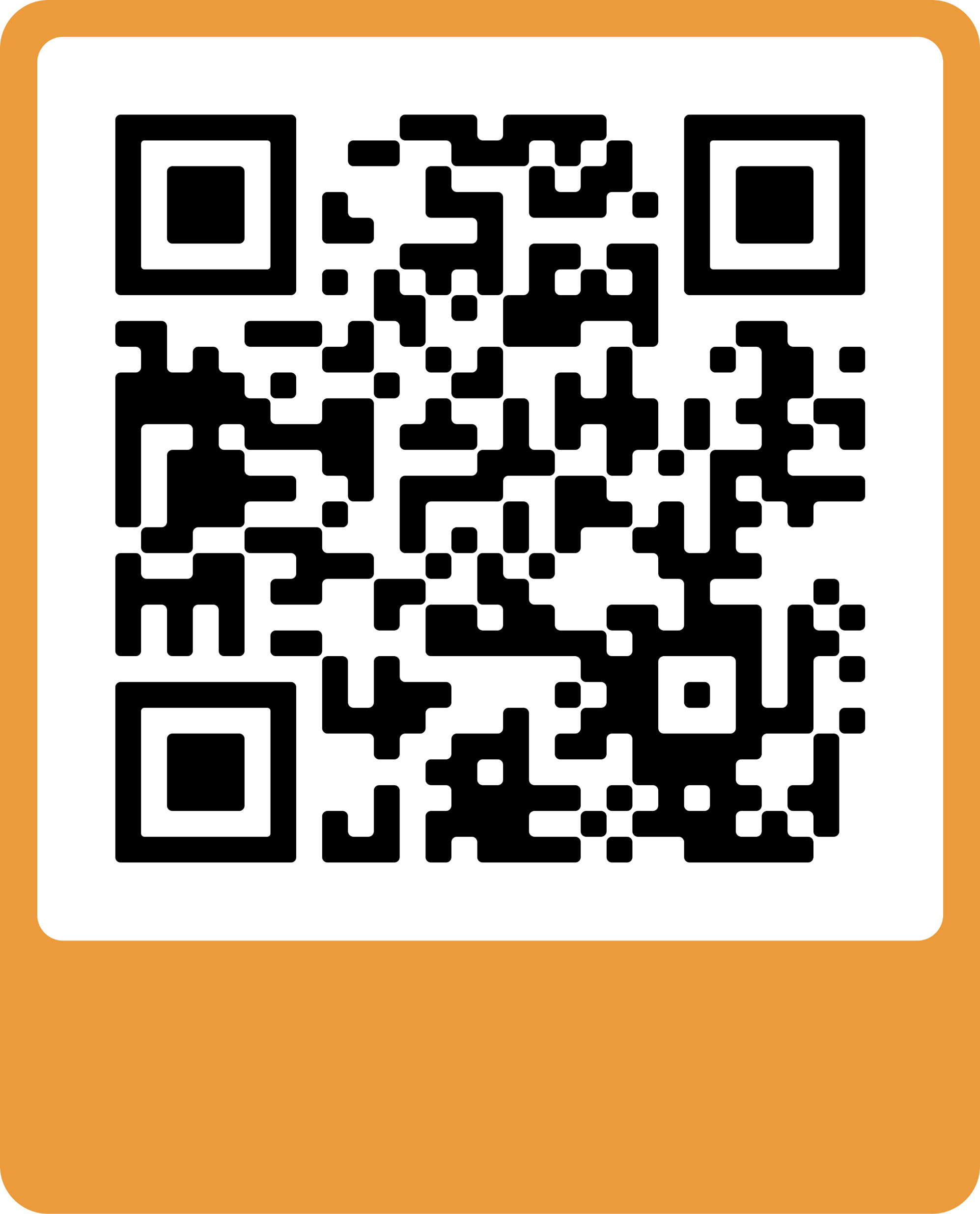 EC9B3C